Индивидуально-подгрупповая работа по коррекции звукопроизношения.Автоматизация звука С в открытых слогахУчитель – логопед ДОУ № 16:Новикова Л.Н.
Задачи :
Коррекционно-образовательные задачи: развивать правильную артикуляцию звука С путём применения разнообразных методов и приёмов; автоматизация звука С в слогах, словах и предложениях
Коррекционно-развивающие: развивать фонематический слух и мелкую моторику пальцев.
Коррекционно-воспитательные: воспитывать усидчивость, умение следить за собственной речью.
1.Организационный момент.
- Посмотри, кто приехал сегодня к нам на занятие - слоник, но что-то он какой то грустный , видимо у него что-то случилось - спустились колёса на самокате.
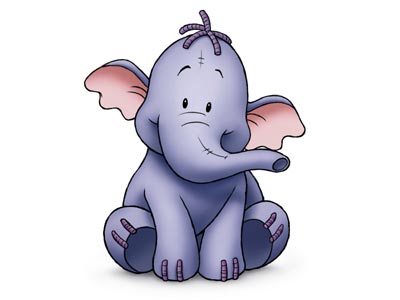 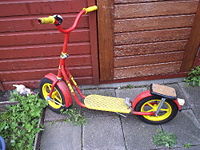 А чем можно накачать колёса? (насосом).
- Послушай я тебе спою песенку насоса: с-с-с-с.
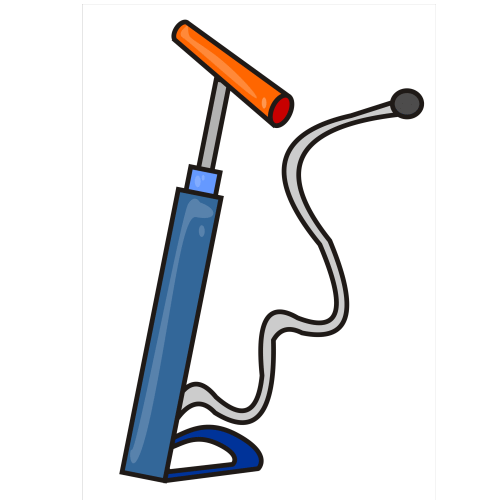 Артикуляционные упражнения:
- Но, чтобы песенка насоса пелась легко и красиво, нужно сделать упражнения для губ и язычка.
« Улыбка»- «Заборчик» - наши губки улыбнулись, прямо к ушкам потянулись.
    Ты попробуй И-И-И-И скажи, свой заборчик покажи.
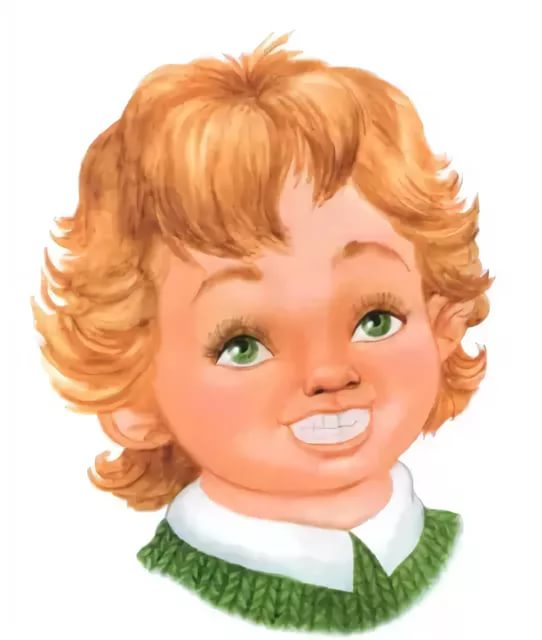 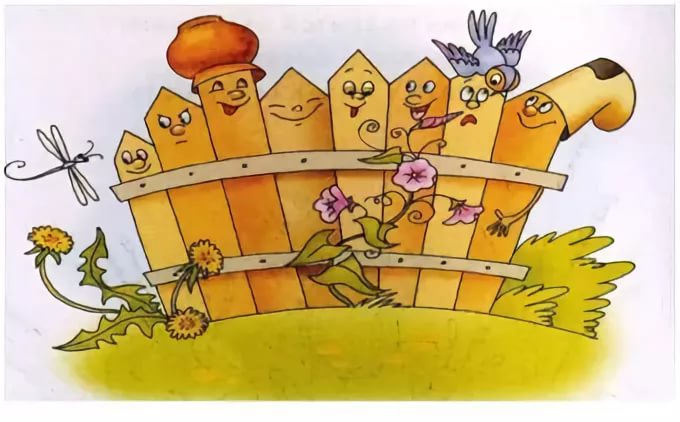 «Блинчик» - утром рано мы встаём, вкусные блины печём,    Ручейком по сковородке тесто растекается,    посмотри какой красивый блинчик получается.
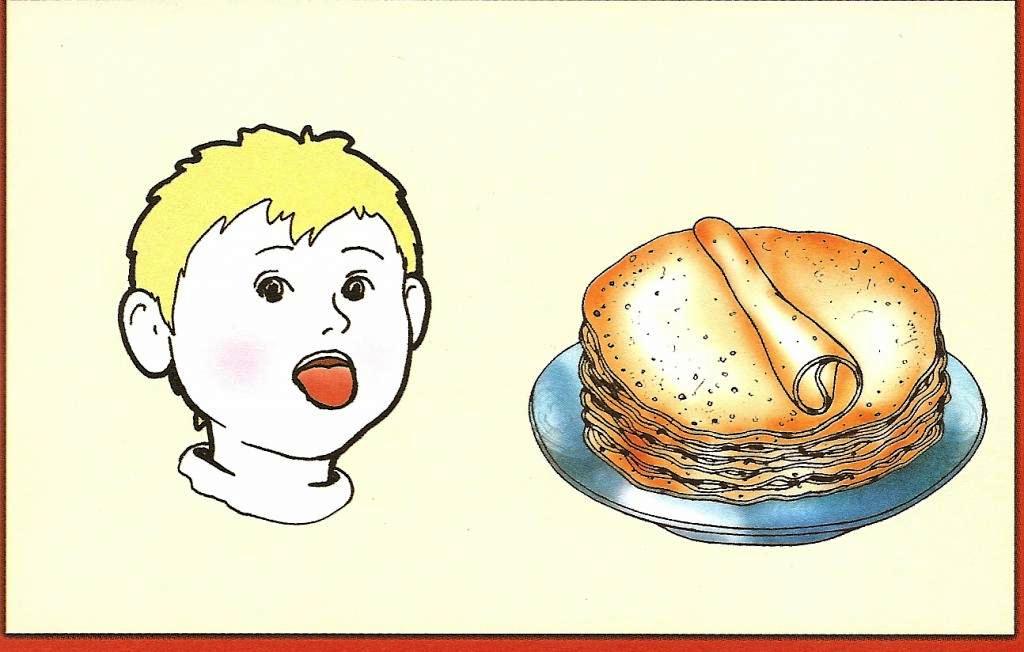 «Киска сердится» - рассердилась наша киска: ей забыли вымыть миску.
     Ты не подходи к ней близко – поцарапать может киска!
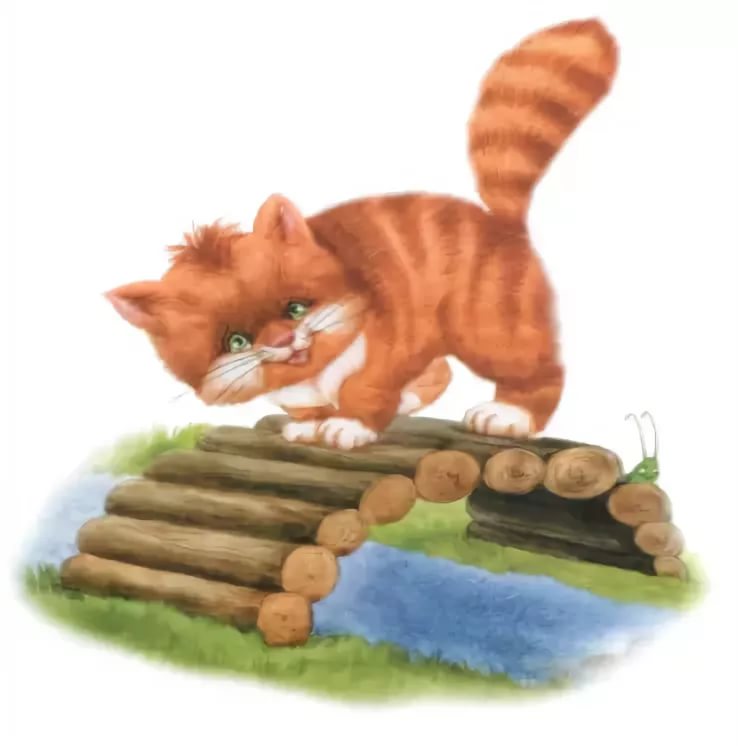 « Упрямый ослик» - губы в улыбке, рот приоткрыть. С силой произносить звукосочетание ИЕ. Кончик языка при этом упирается в нижние зубы.
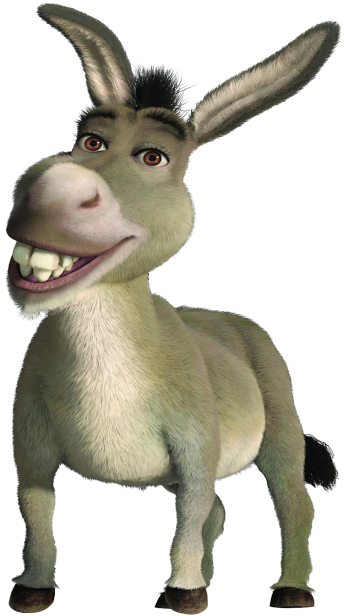 Сегодня на занятии мы продолжим учиться правильно и красиво произносить звук – С .
Давай вместе мы его произнесем (С-С-С-С-С).
Расскажи, как расположены: губы, зубы, язык при произнесении звука –С.
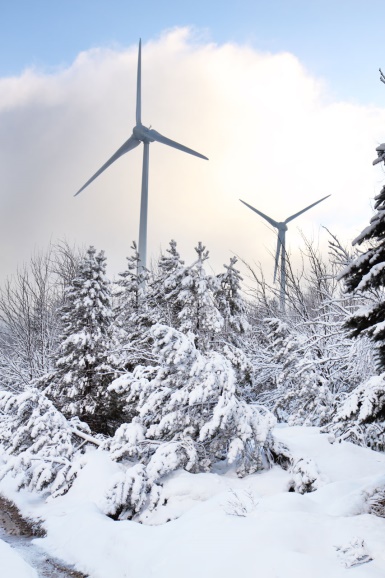 - А какой ветер дует? (холодный).



- А голос спит или звенит? (спит).
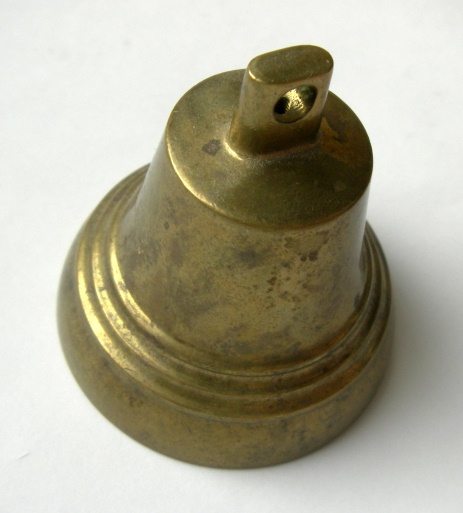 - А теперь ты одна спой песенку насоса
- Давай поможем и накачаем слонику колёса на самокате:
Переднее колесо накачаем вместе, а заднее ты сама.
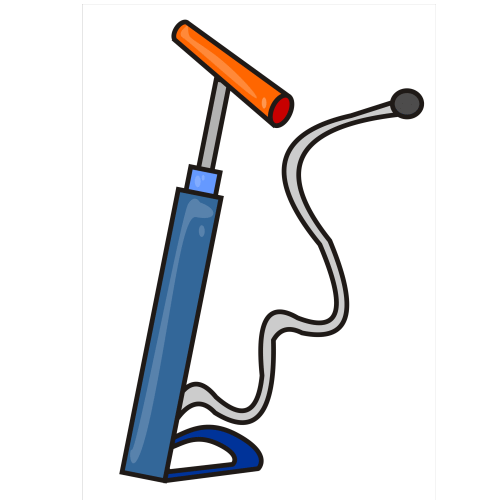 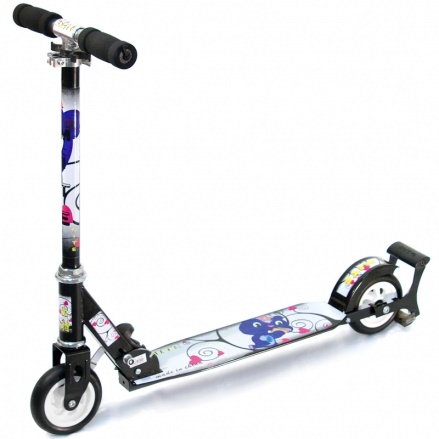 Закрепляем звук С в слогах
Пальчики здороваются са-са-са, со-со-со, су-су-су, сы-сы-сы.

Са-со-су-сы       сы-су-са-со       су-са-со-сы и т.д.
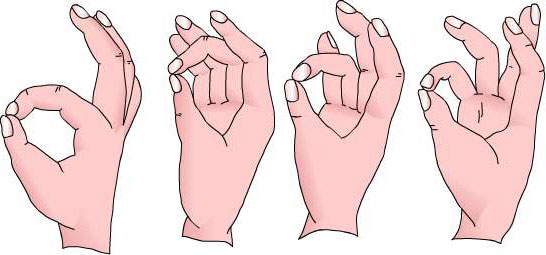 Игра : «Хлопни в ладоши, когда услышишь звук –С»
С, М, П, С, К, С, Т, Н и т.д.

 СА, ТО, ПУ, СЫ, КА, МЫ, СУ и т.д.

 МАК, СУП, КОТ, ДЫМ, СОН, СОМ, ДОМ, СЫР и т.д.
Закрепляем звук С в слогах, словах
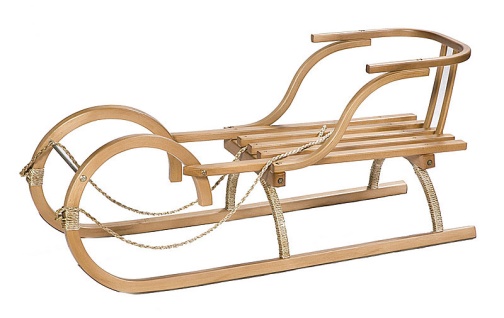 Са-са-са – сад, сам, сани, самокат,
Самолет, о-са, ко-са, ро-са, поло-са
Со-со-со – сок, сом, сон, соль, Соня, совы,
соты, сода, сотня, соболь, коле-со
Су-су-су – суп, сук, судак, судно, сухо, сумка
Сы-сы-сы – сын, сыт, сыч, сыр, у-сы, ве-сы,
ко-сы, бу-сы
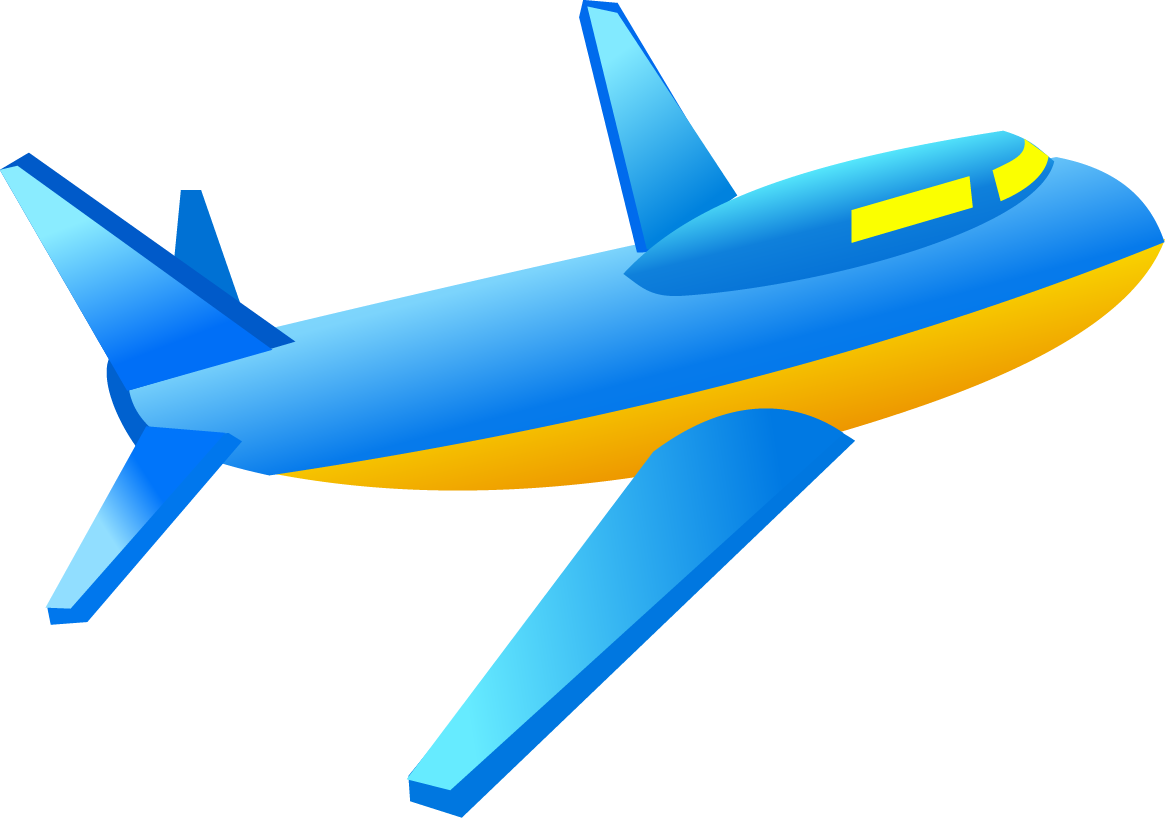 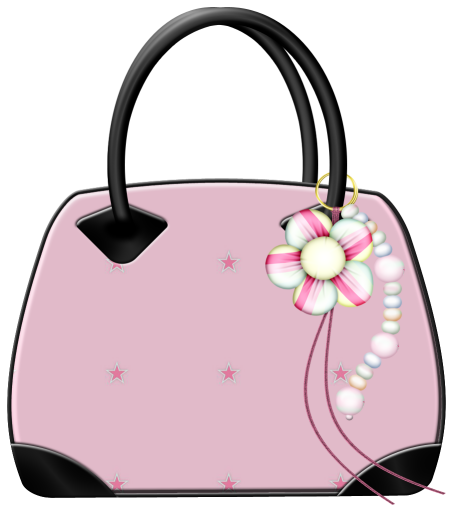 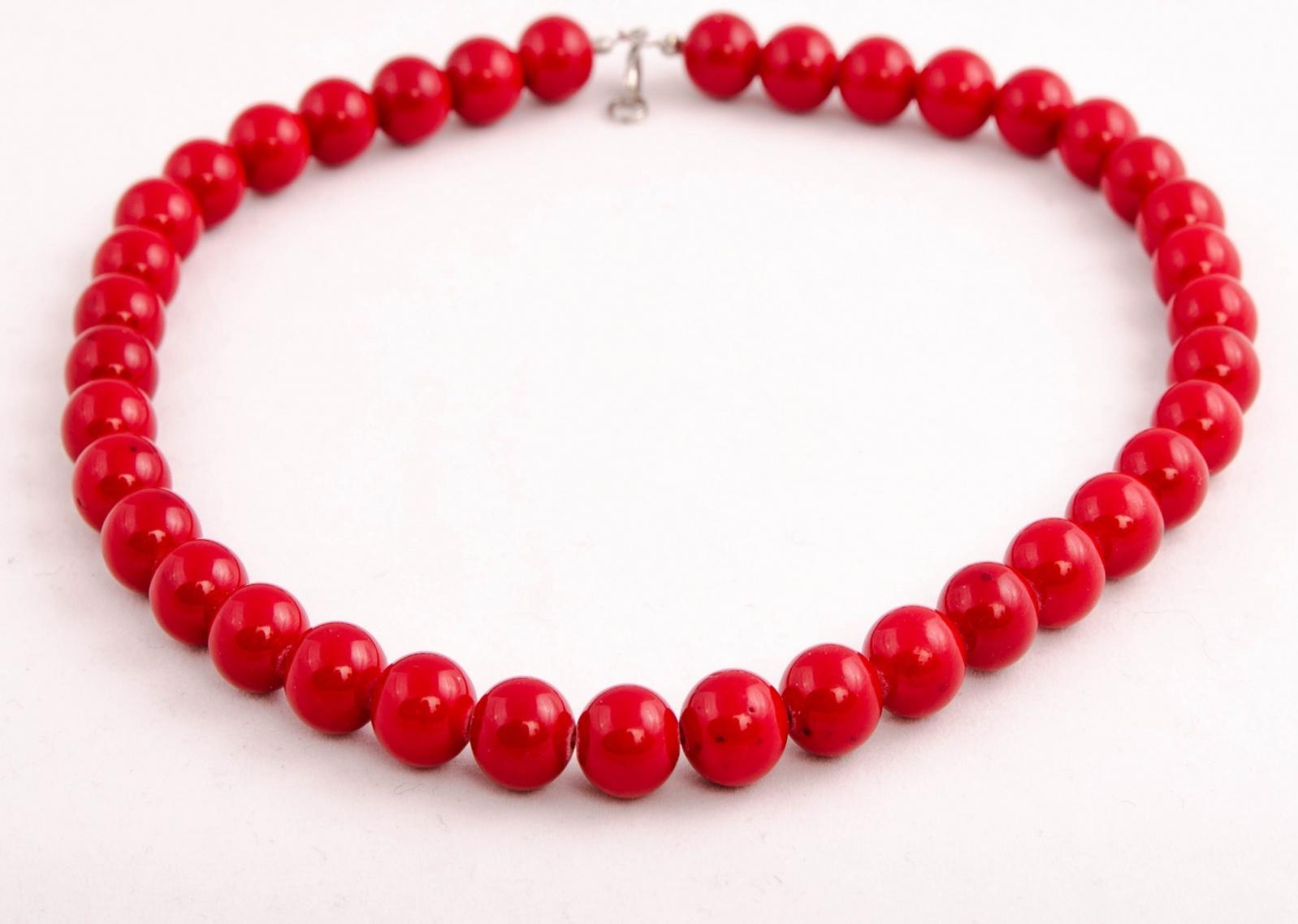 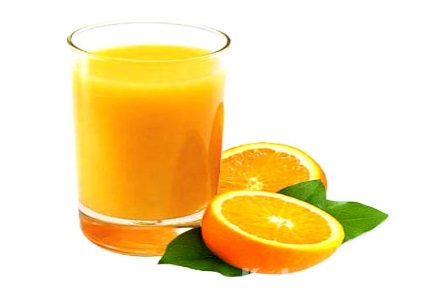 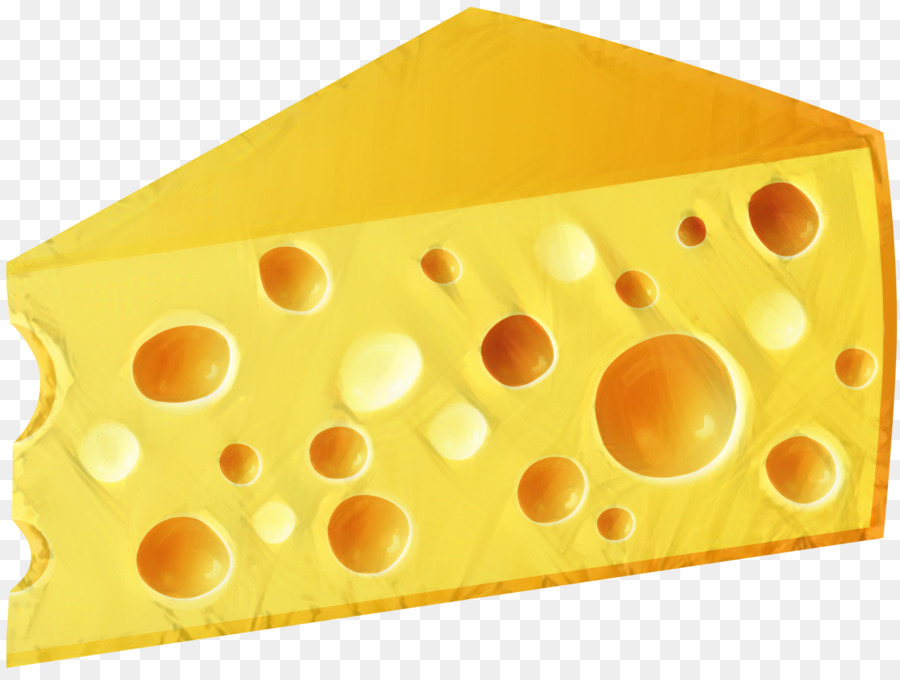 Четко произнеси слова. Выбери общий слог: су са со
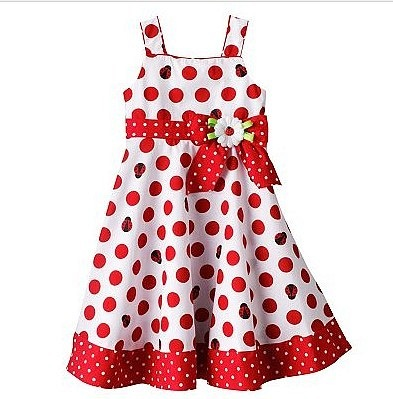 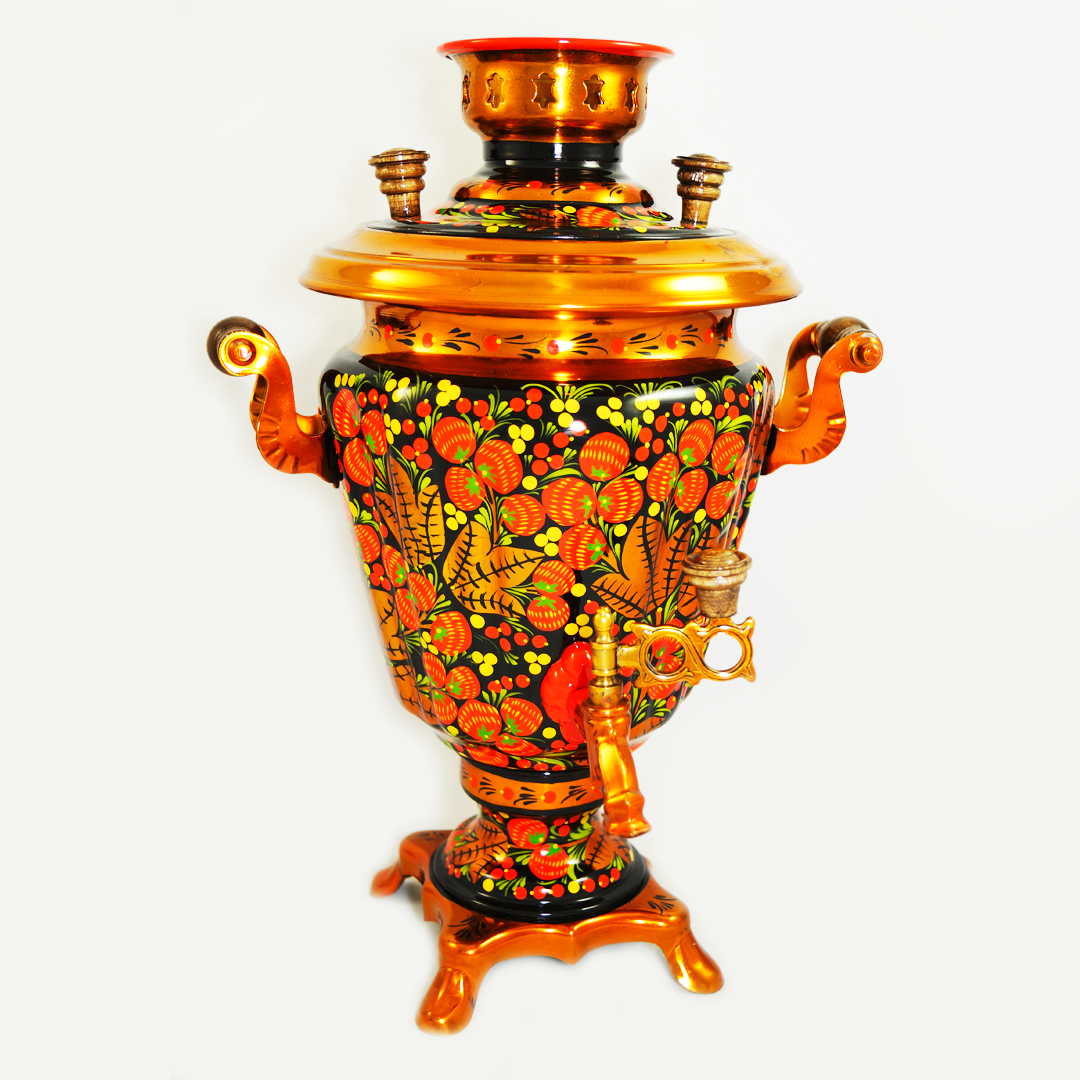 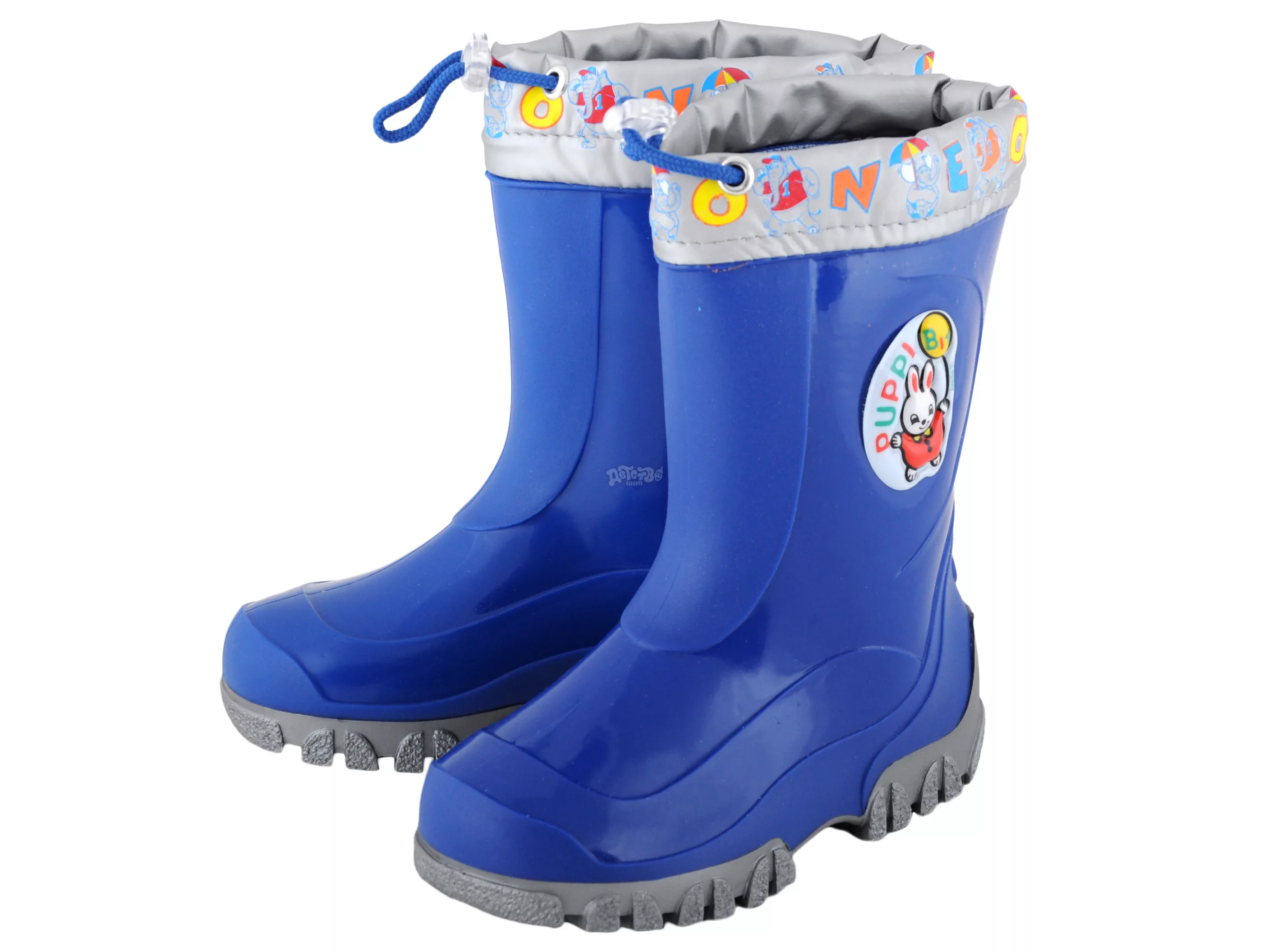 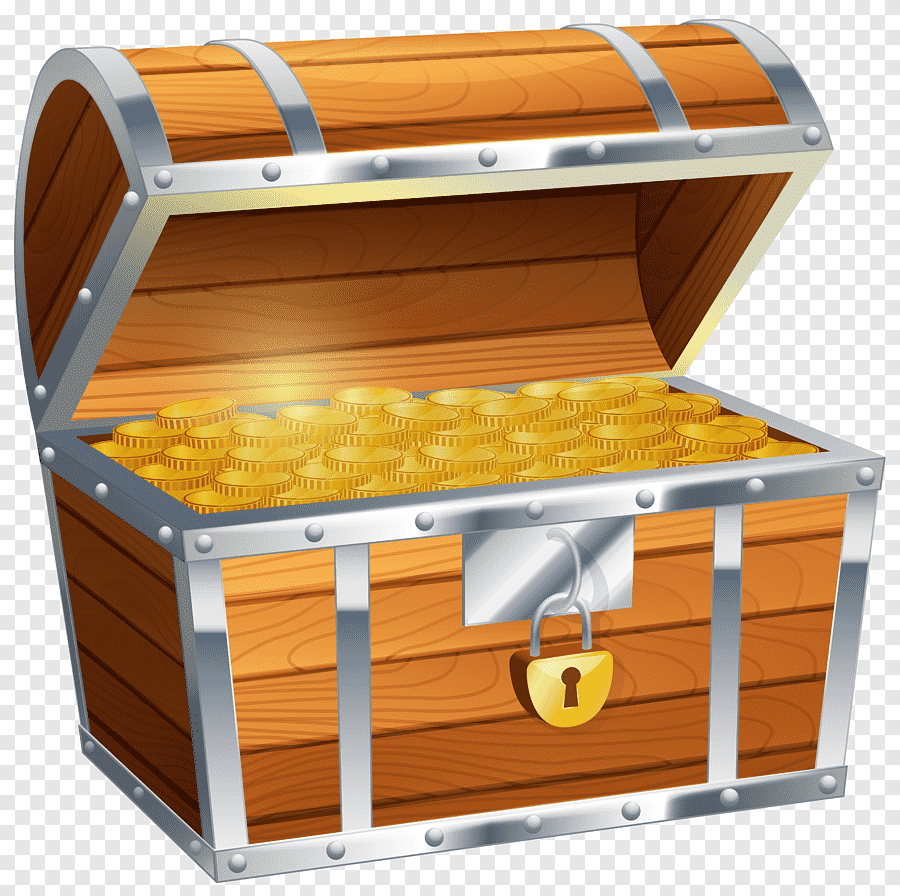 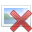 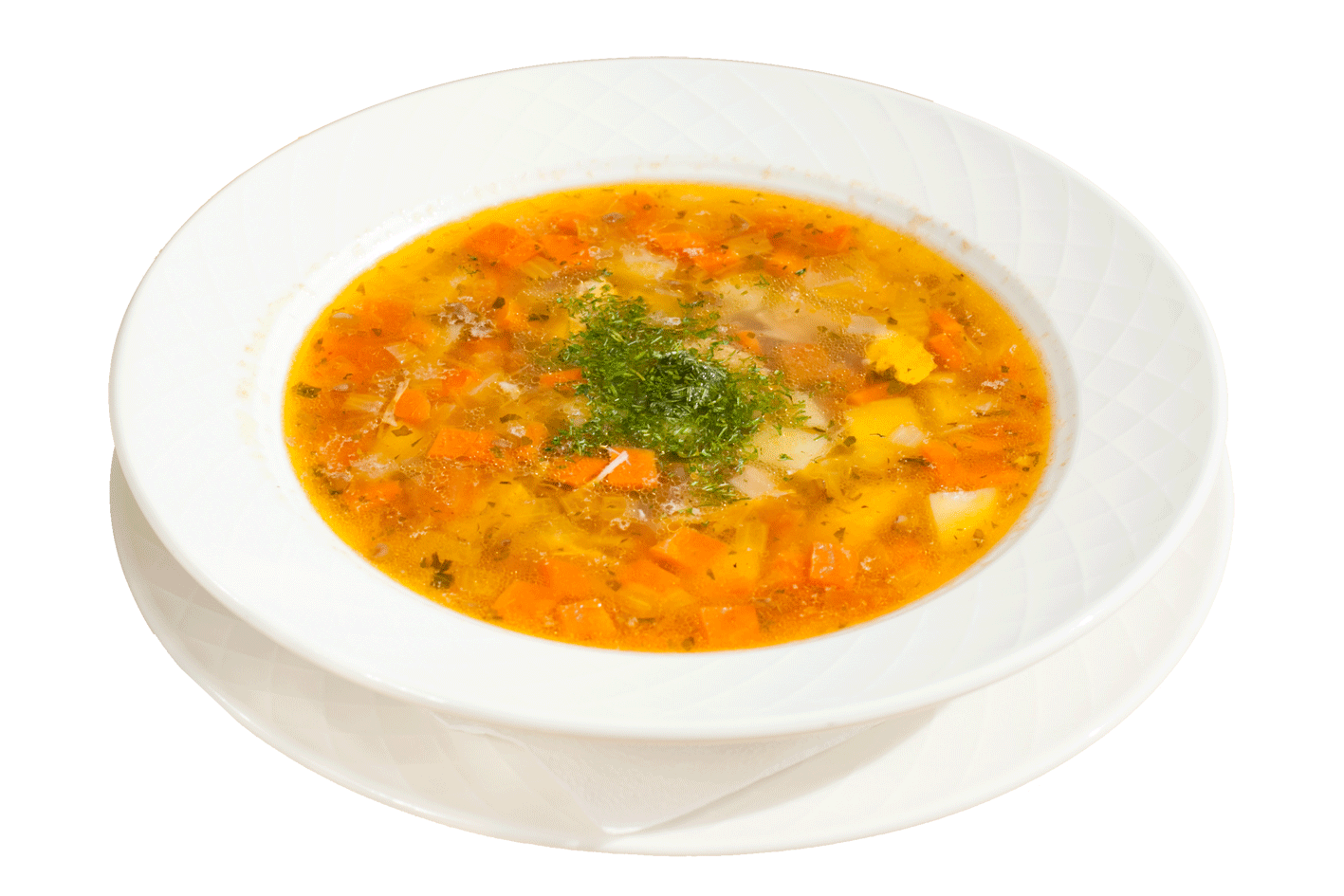 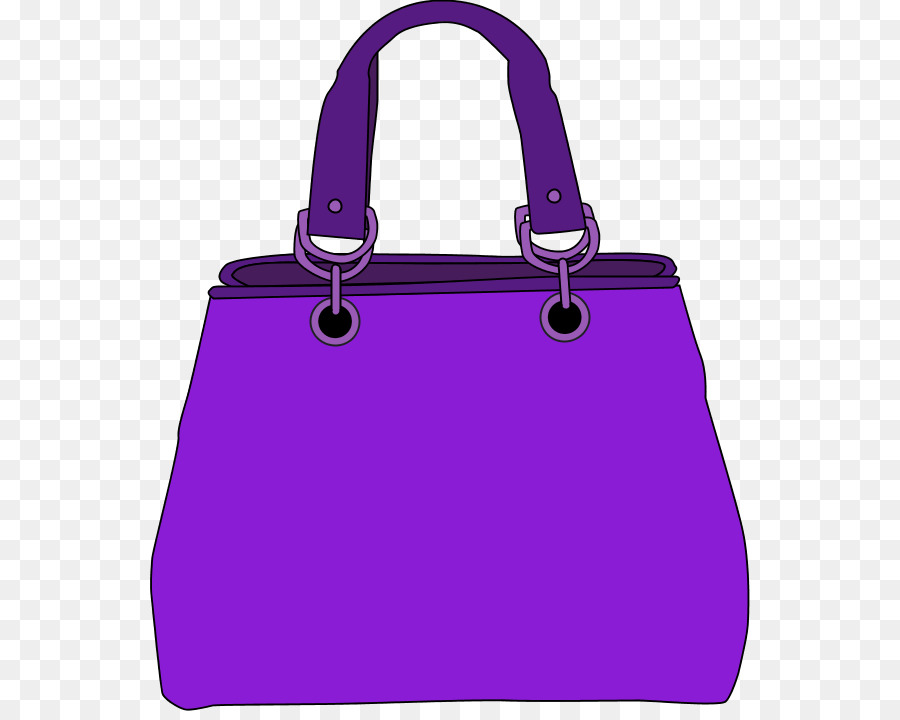 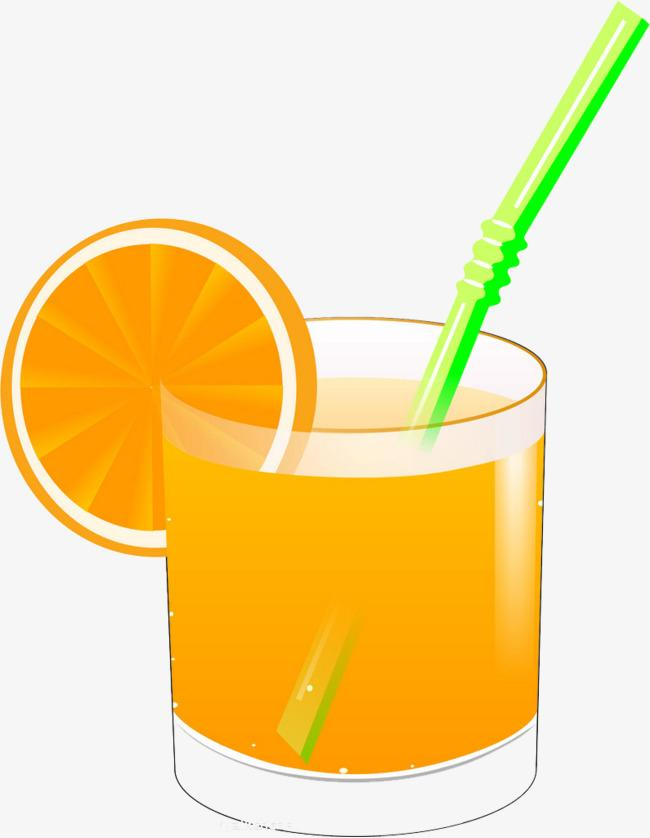 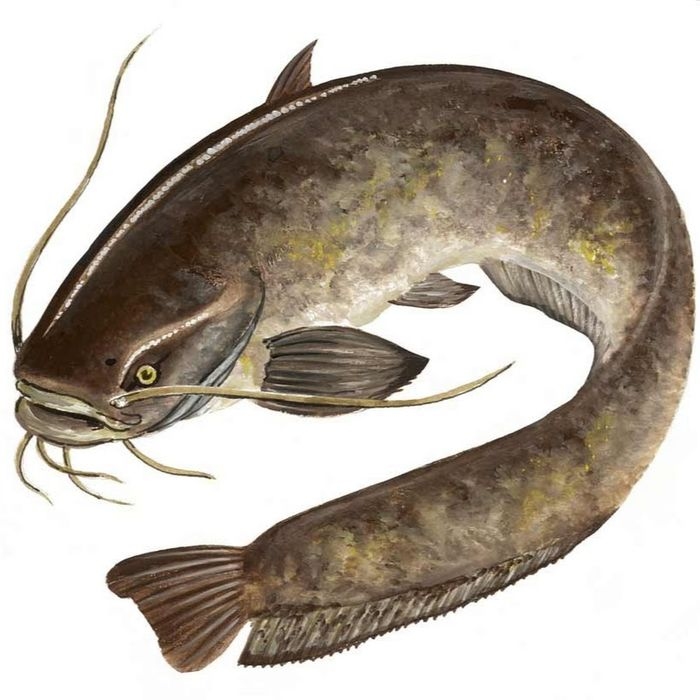 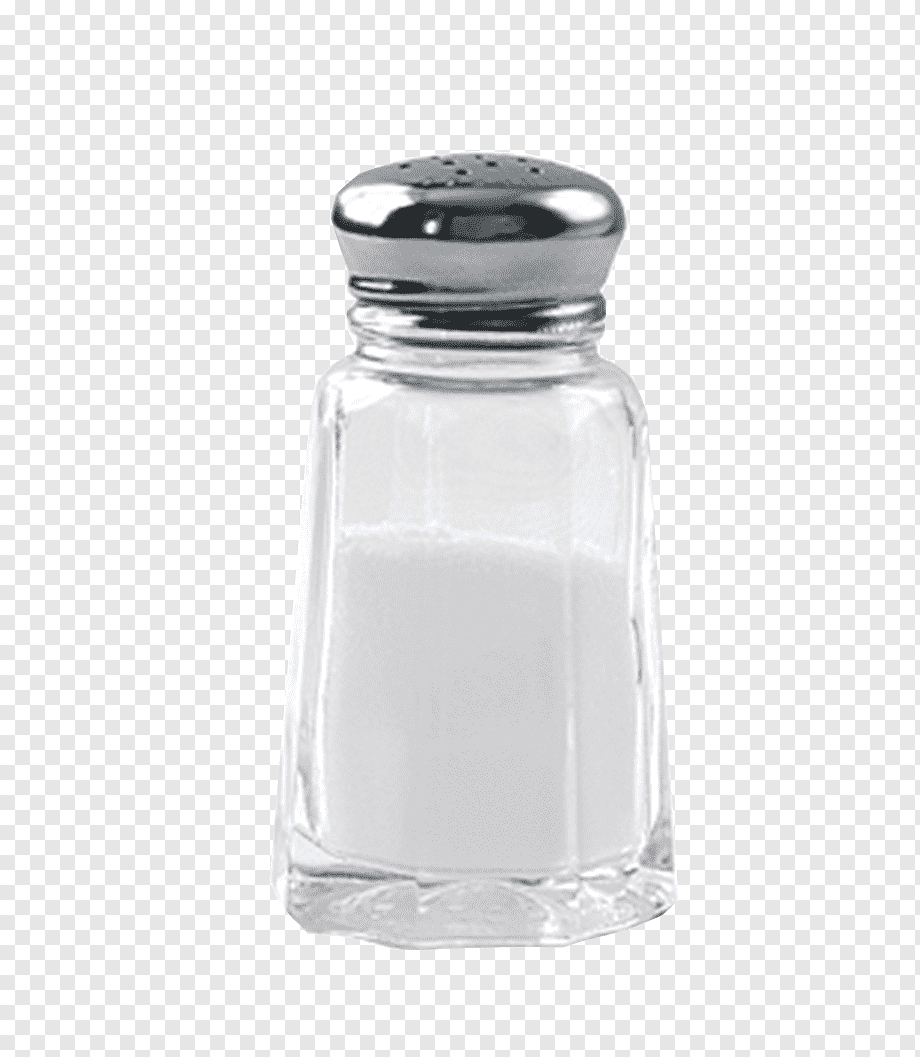 Игра: «Запомни, повтори»
Сад – сам – сани – сайка
Сани – сайка – сам - сад и т.д. 
Лиса – коса – роса – полоса
Роса – коса – лиса – полоса  и т.д.
Сок – сом – сода – сова
Сова – сода – сок – сом  и т.д.
Суп – судак – сумка – судно
Судак – сумка -  судно – суп и т.д.
Сын – сыр – сыт – сыч 
Сыт – сыч – сыр – сын и т.д.
Усы – весы – косы – бусы
Косы – весы – бусы - усы и т.д.
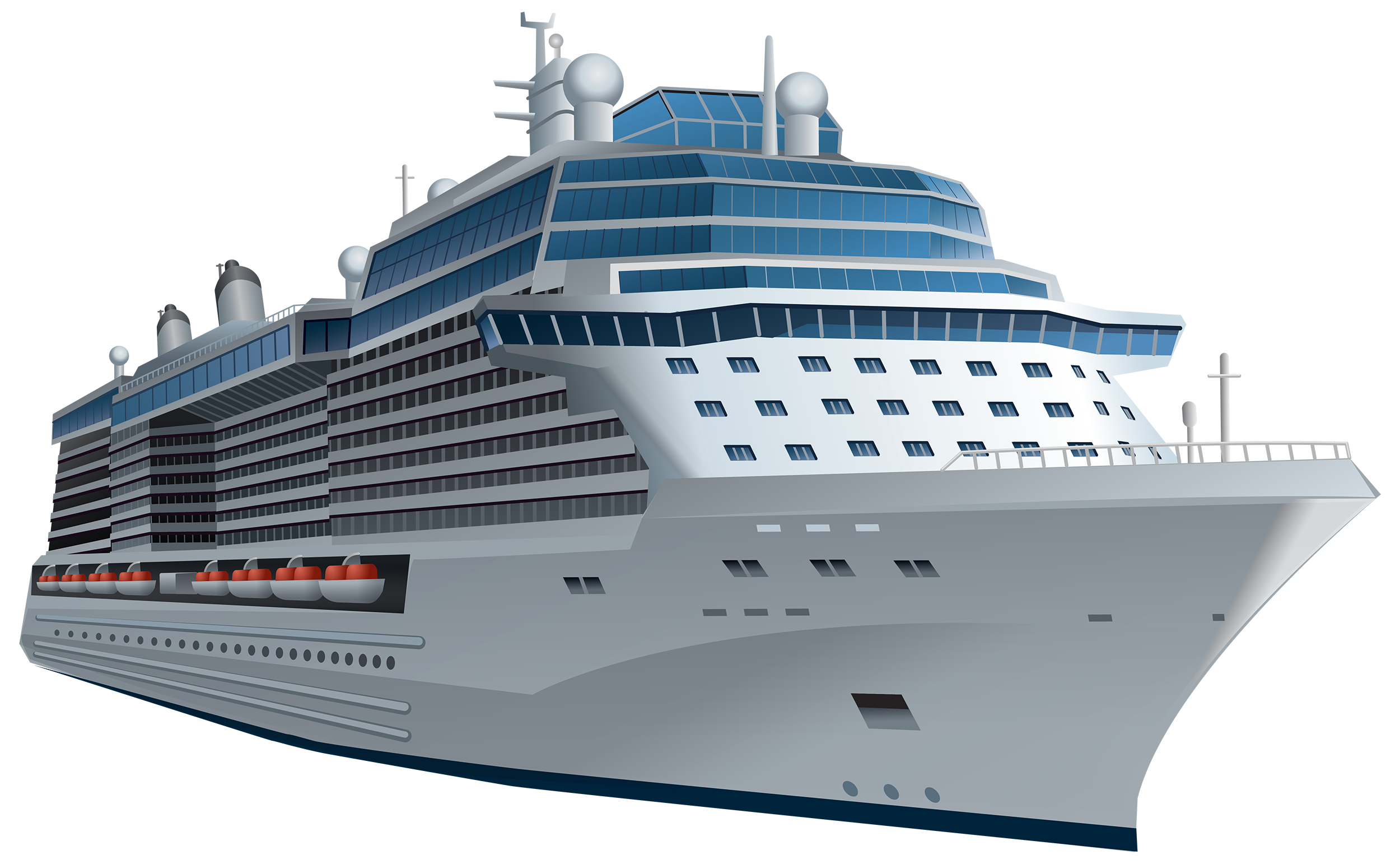 Игра «1-10»
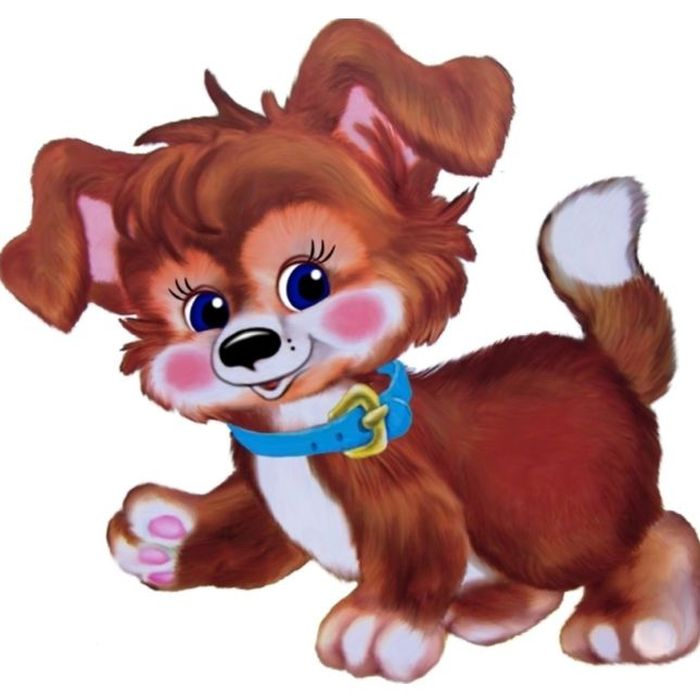 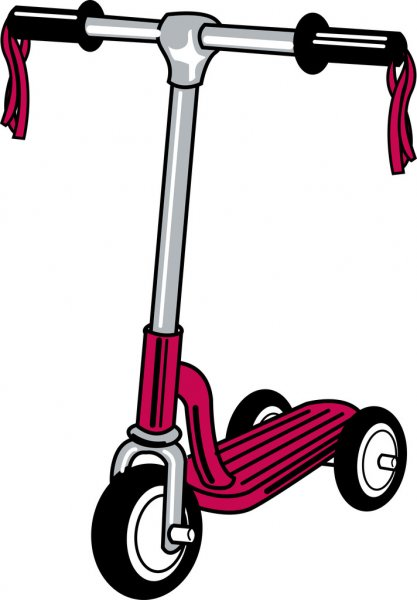 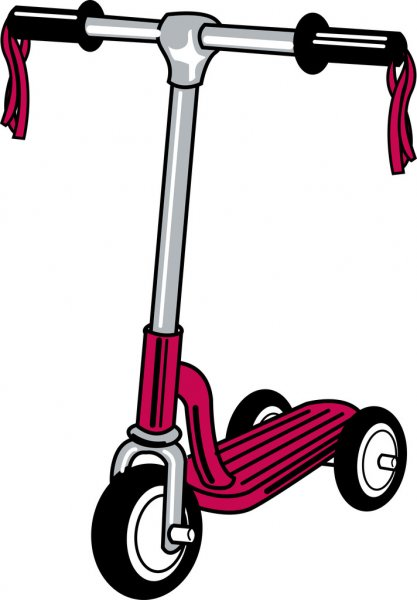 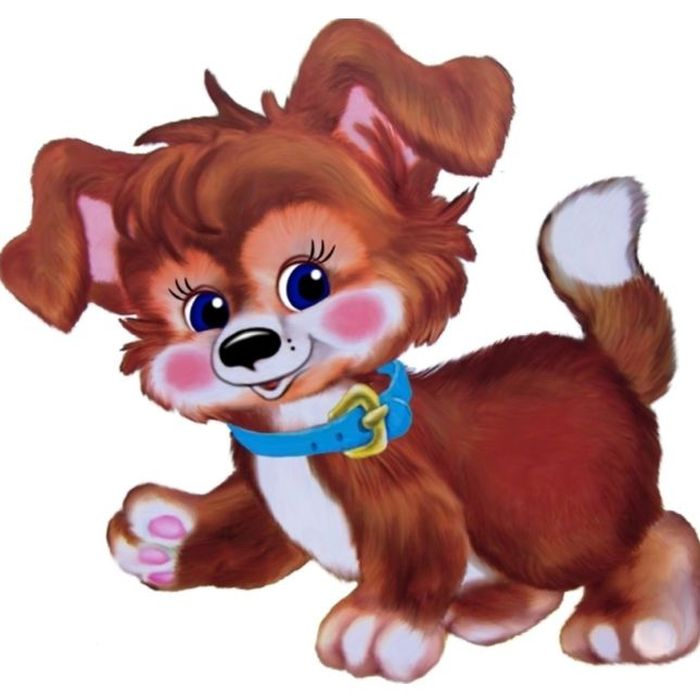 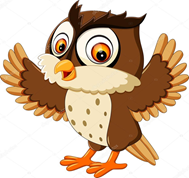 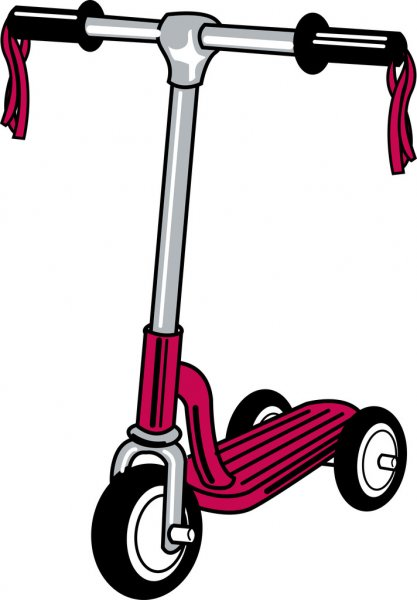 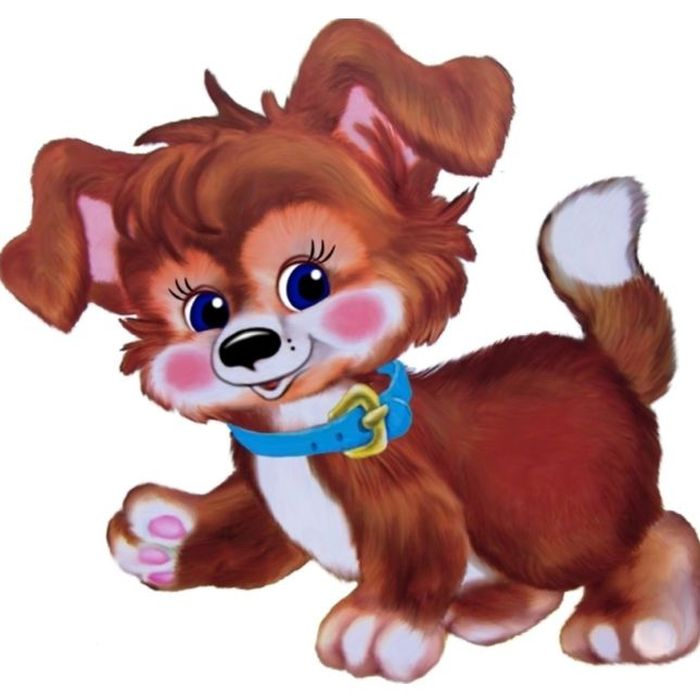 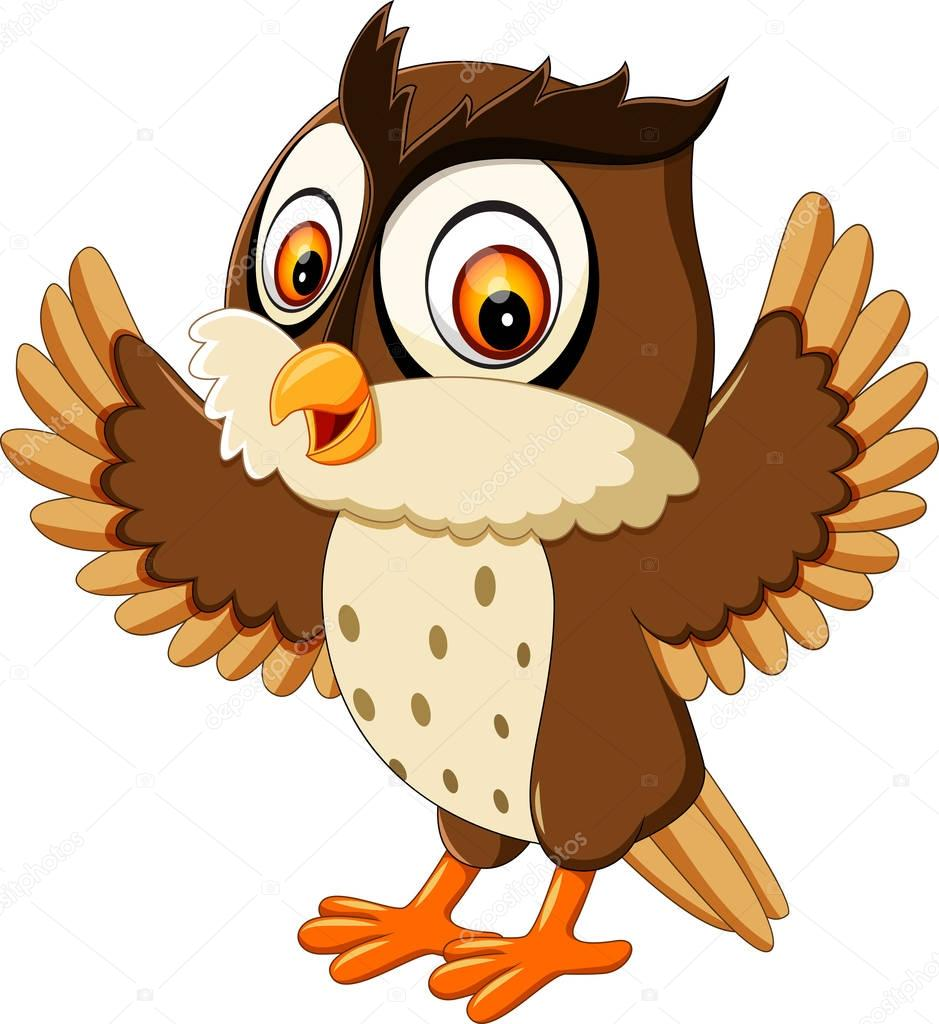 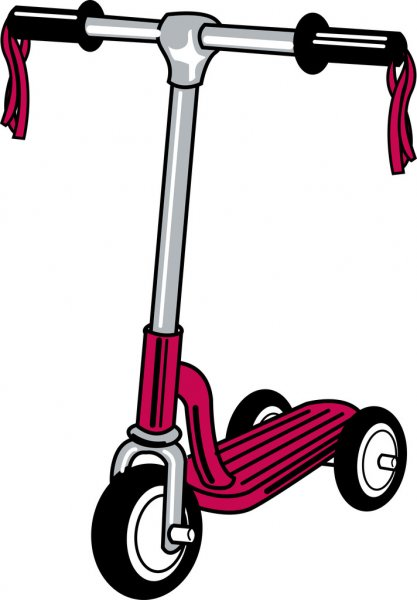 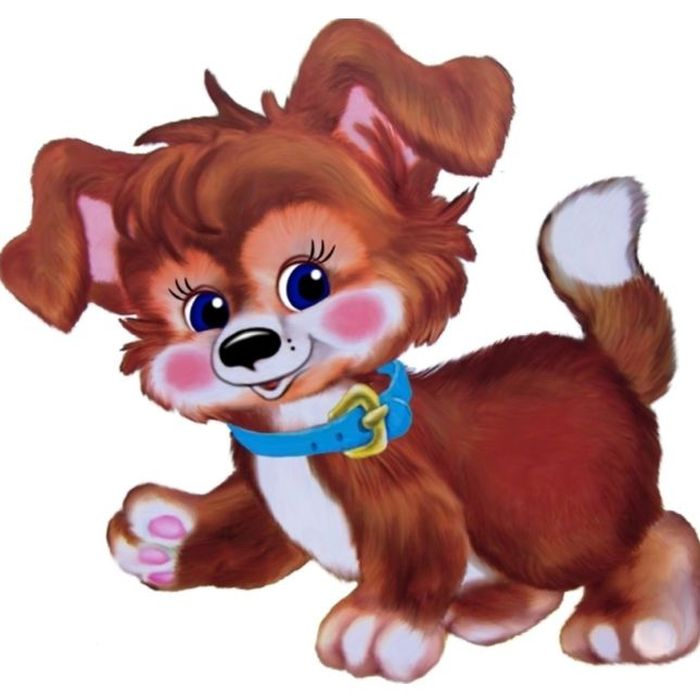 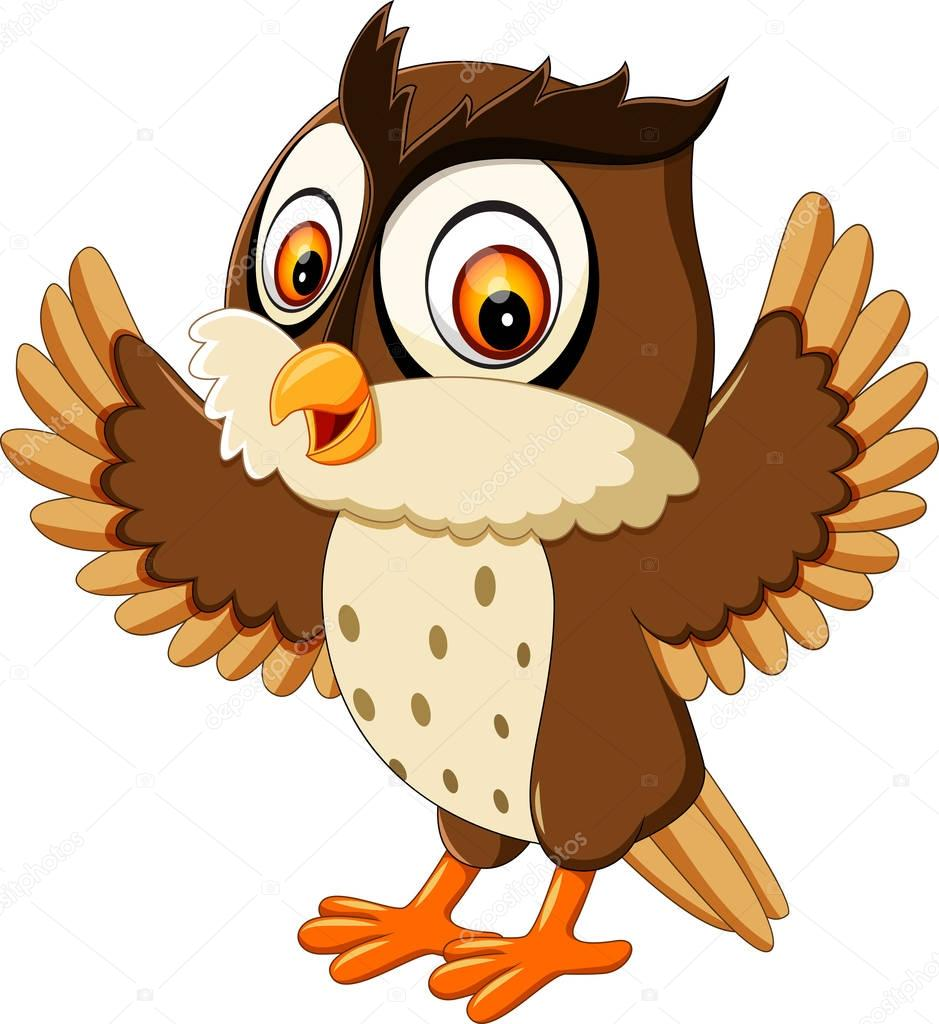 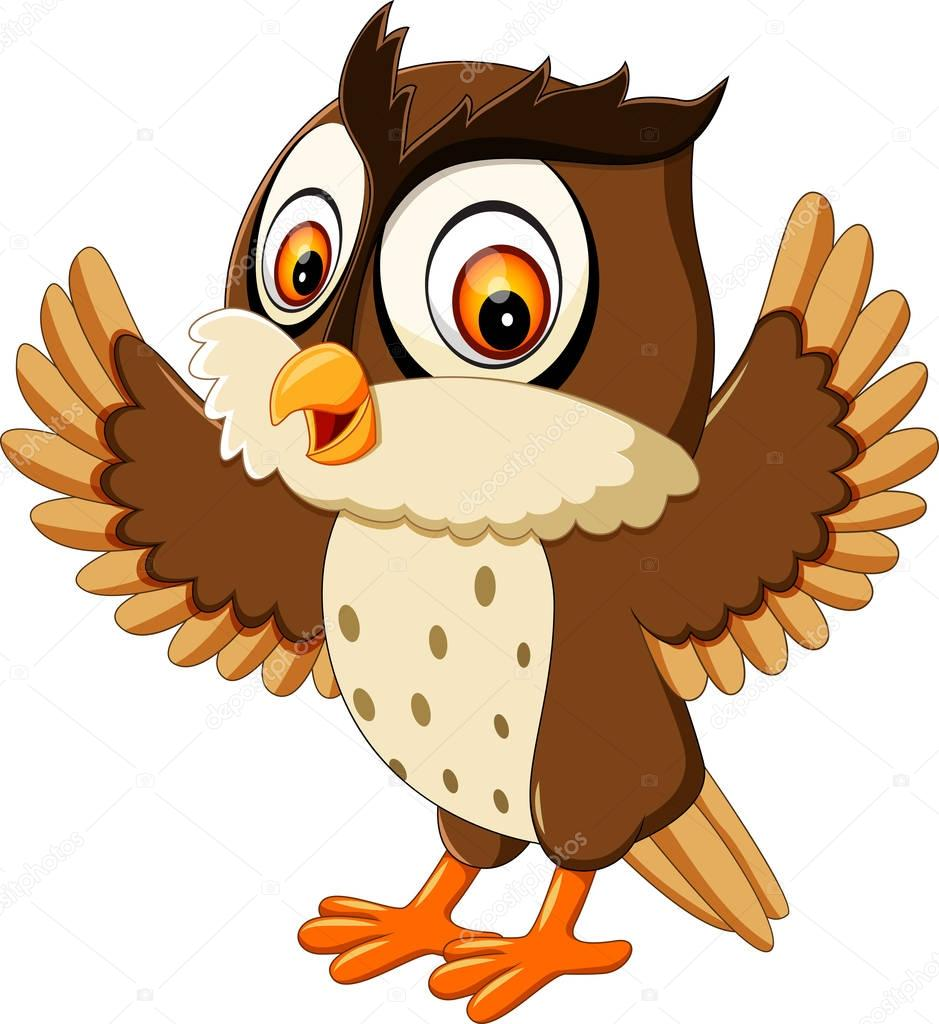 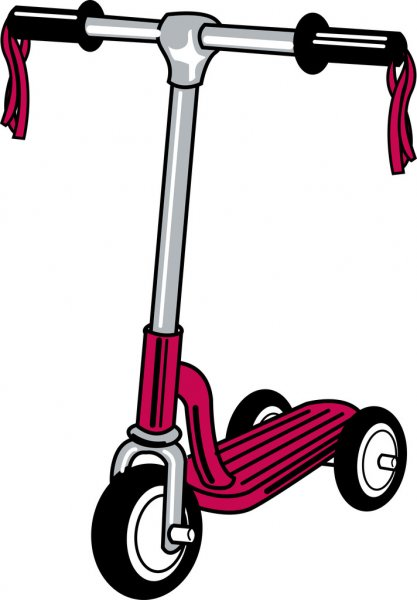 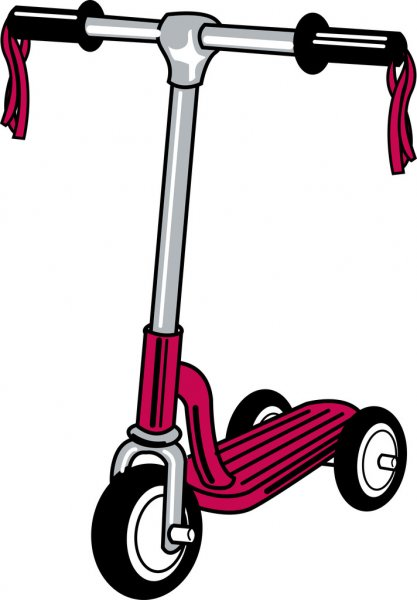 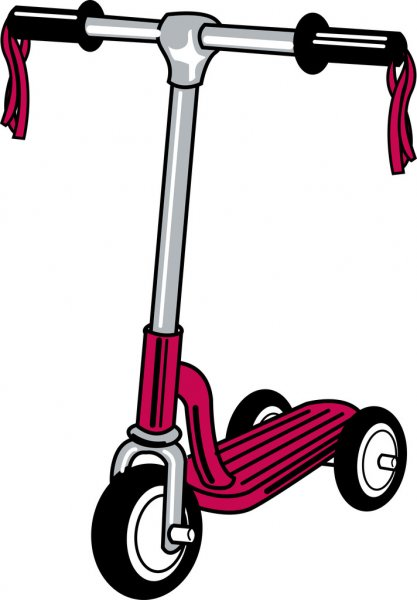 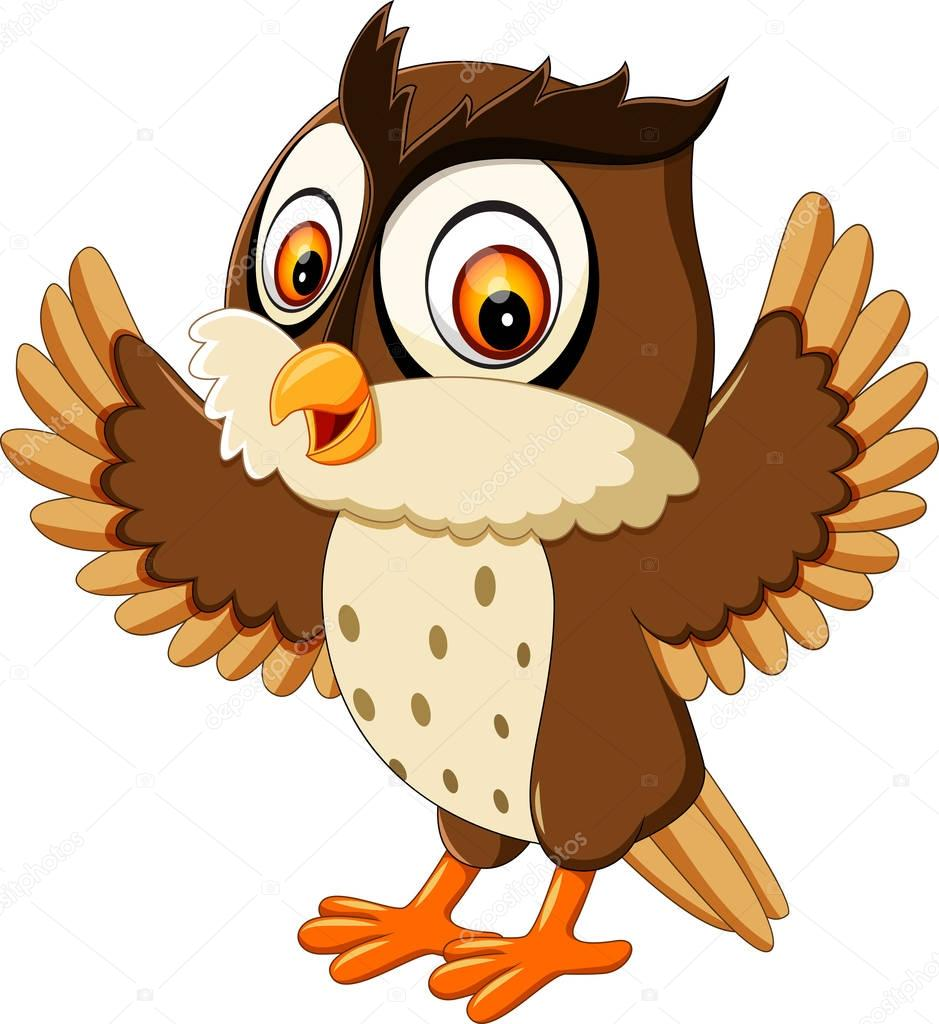 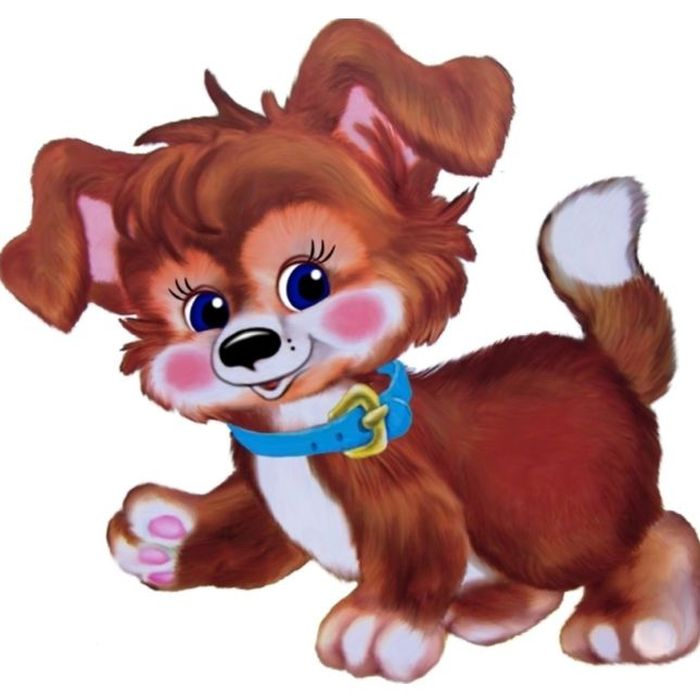 Игра «Назови лишнюю картинку»
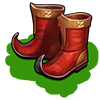 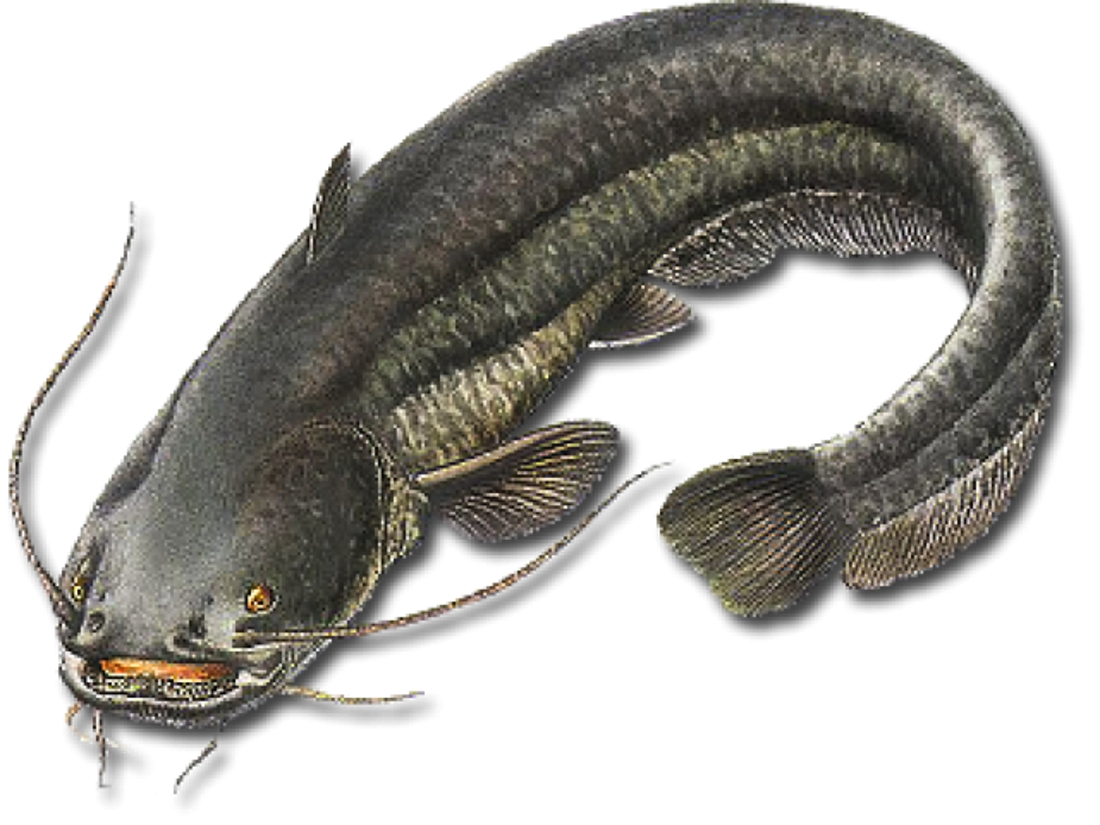 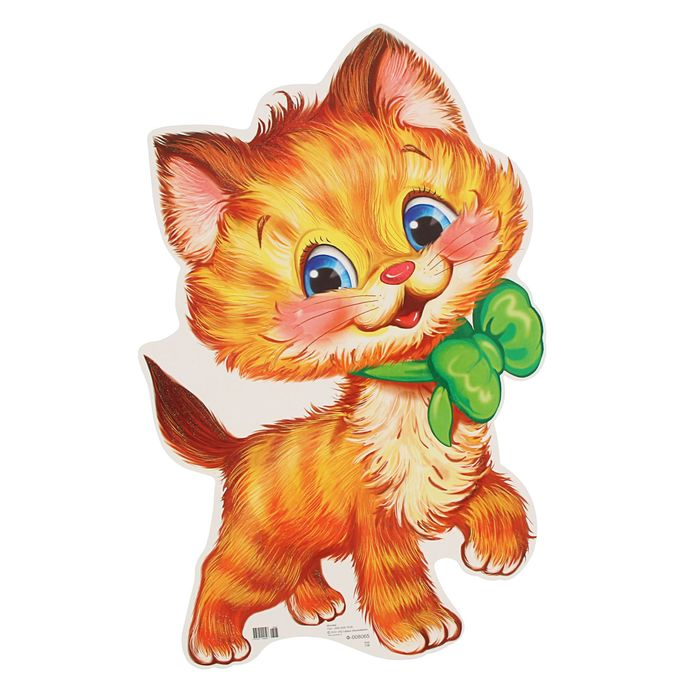 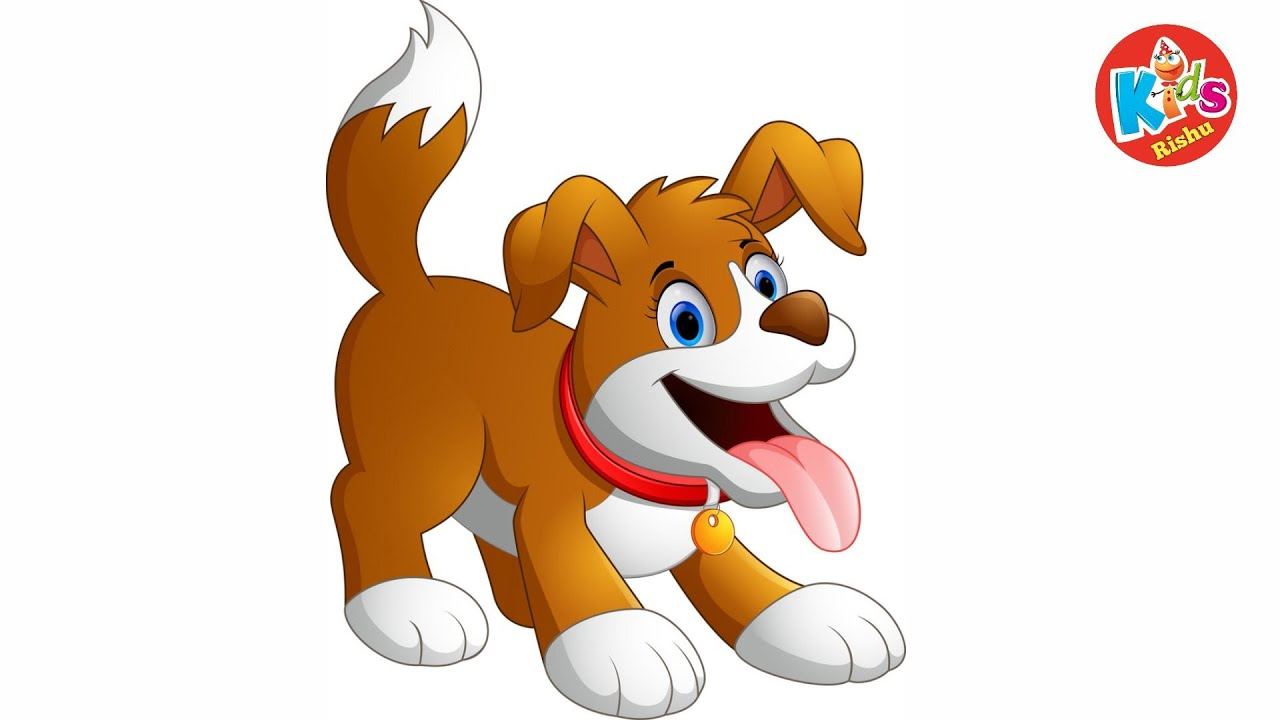 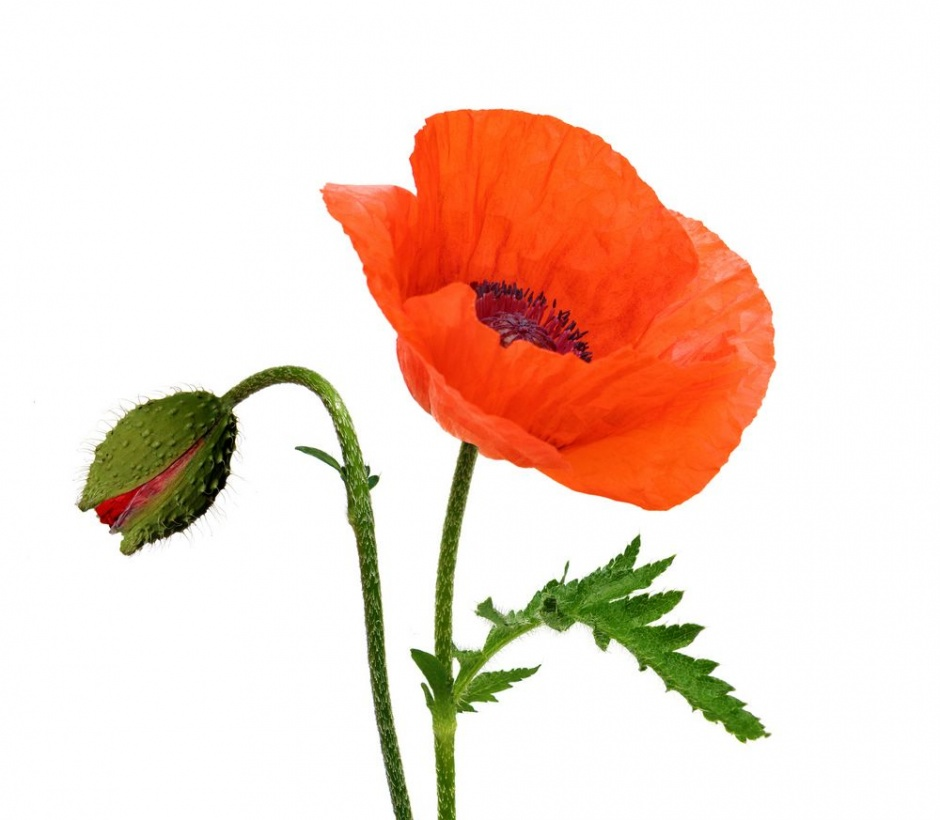 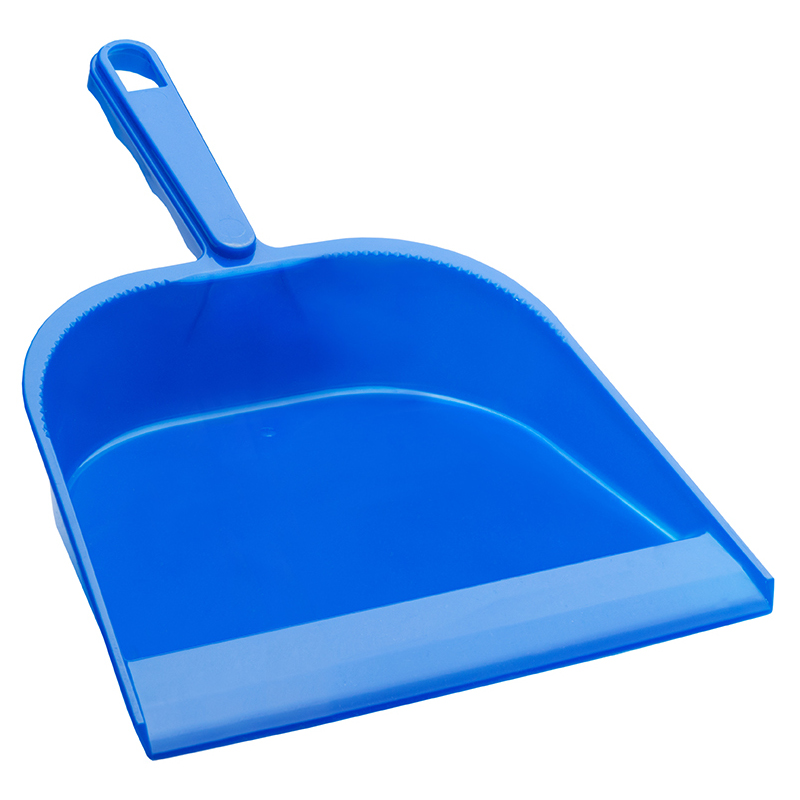 Игра: «Подари подарки Соне»
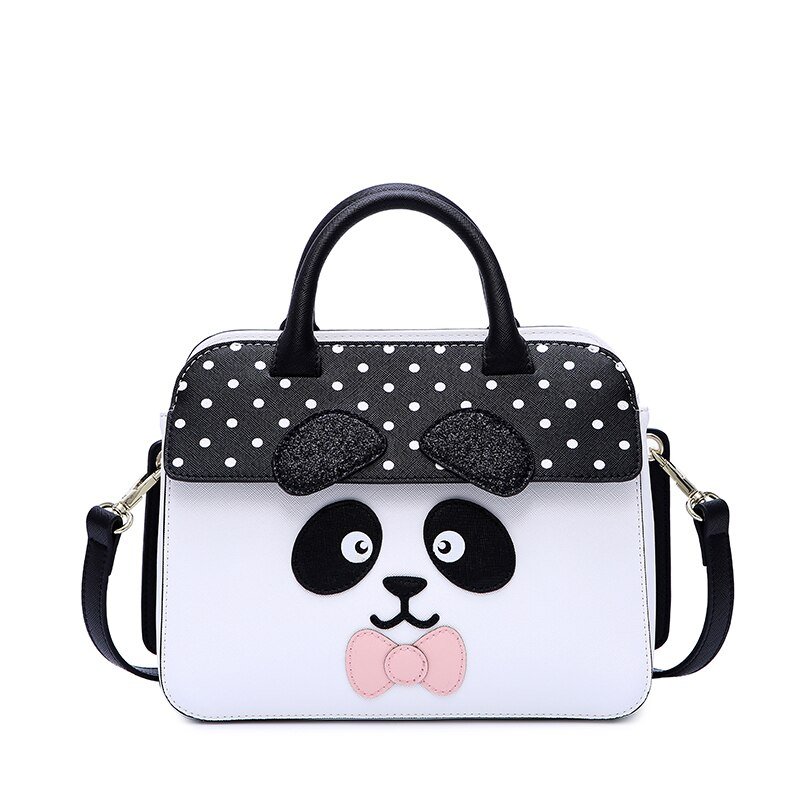 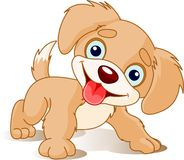 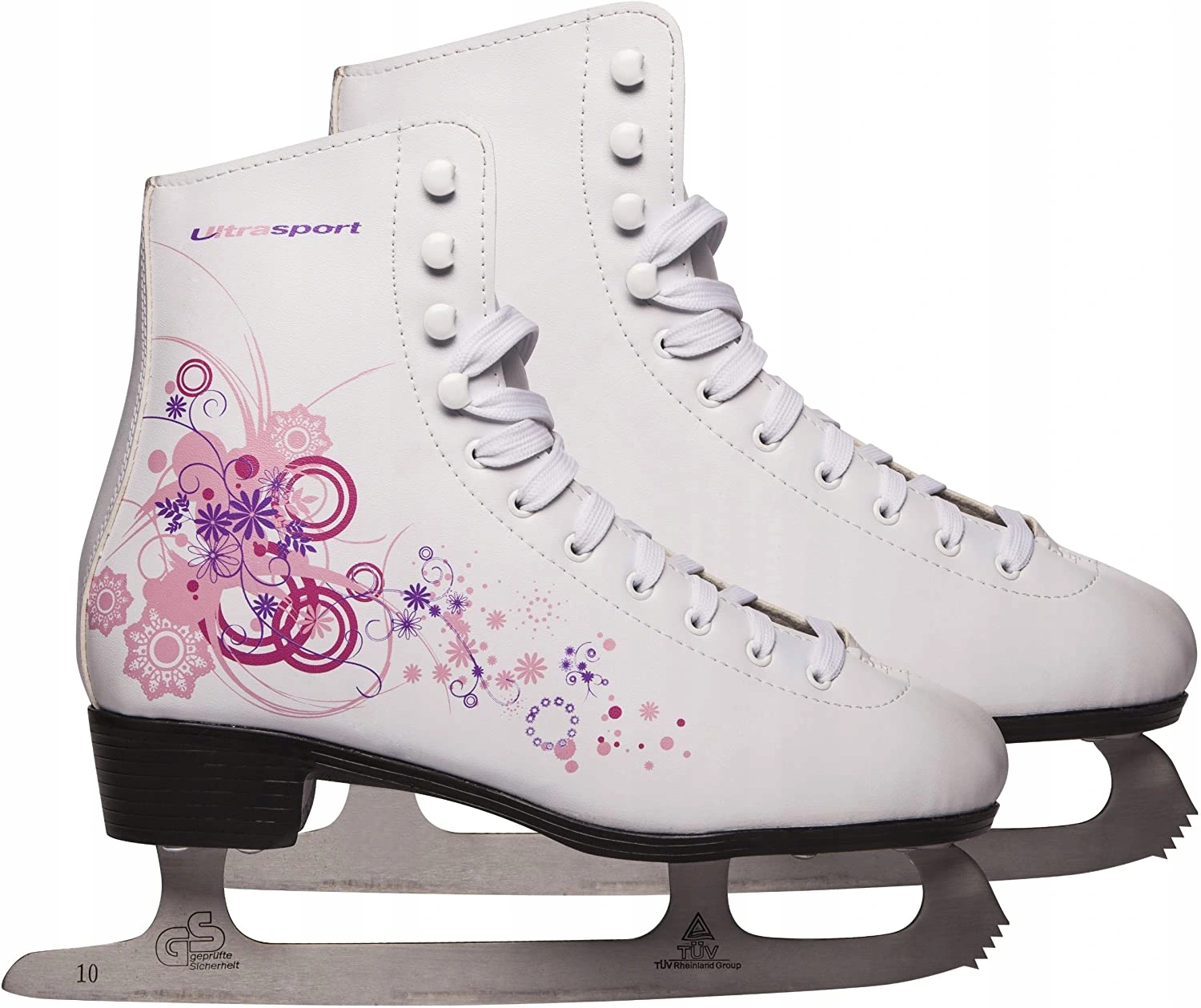 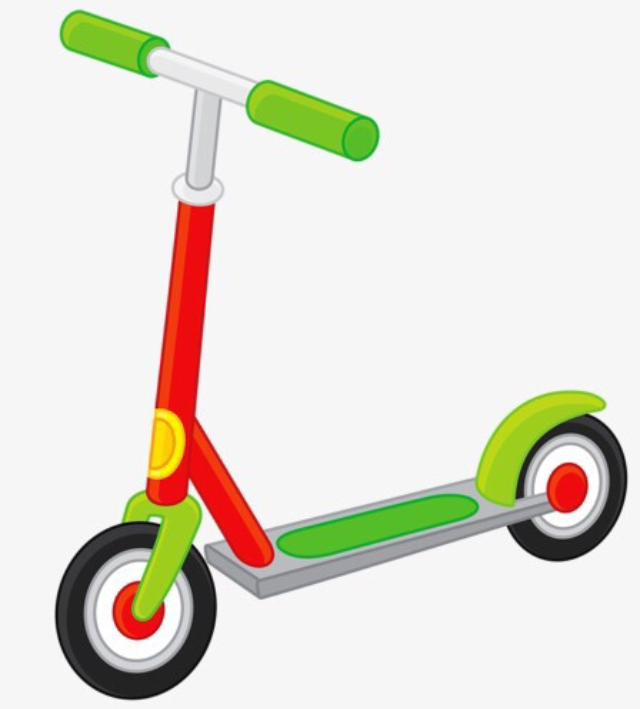 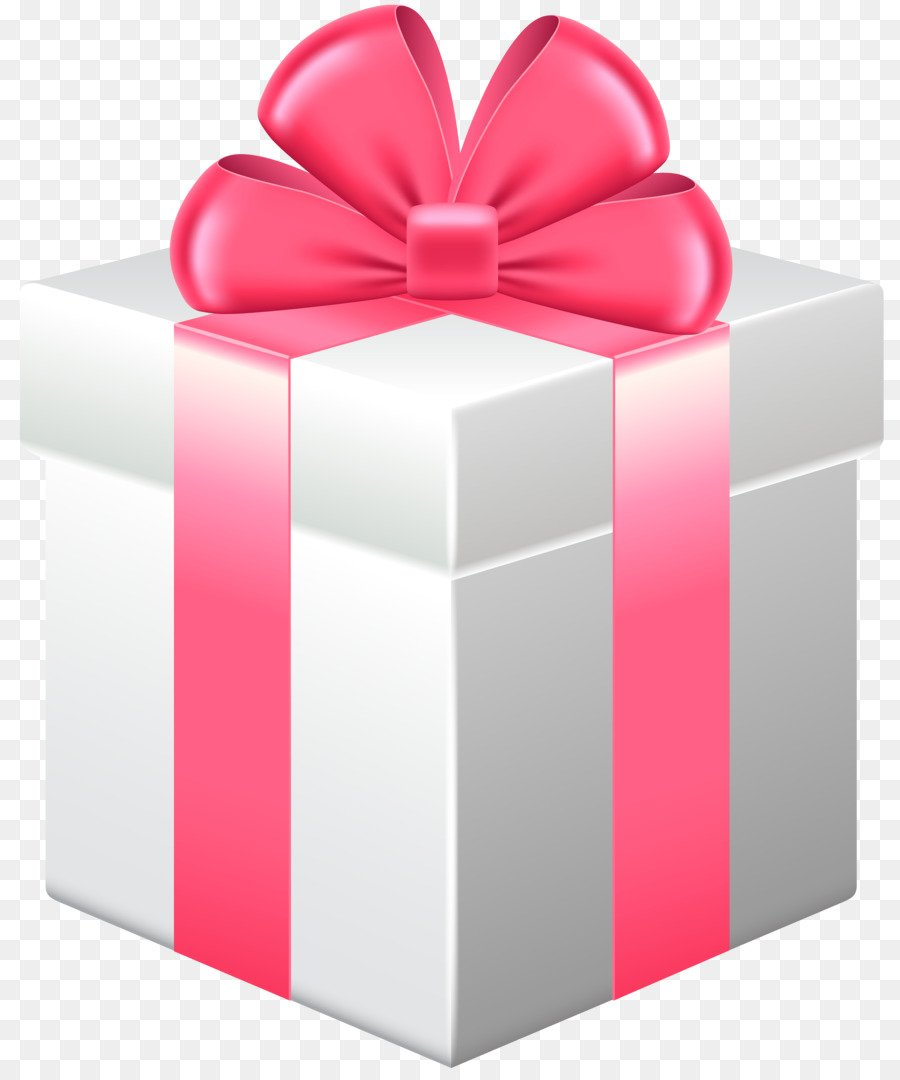 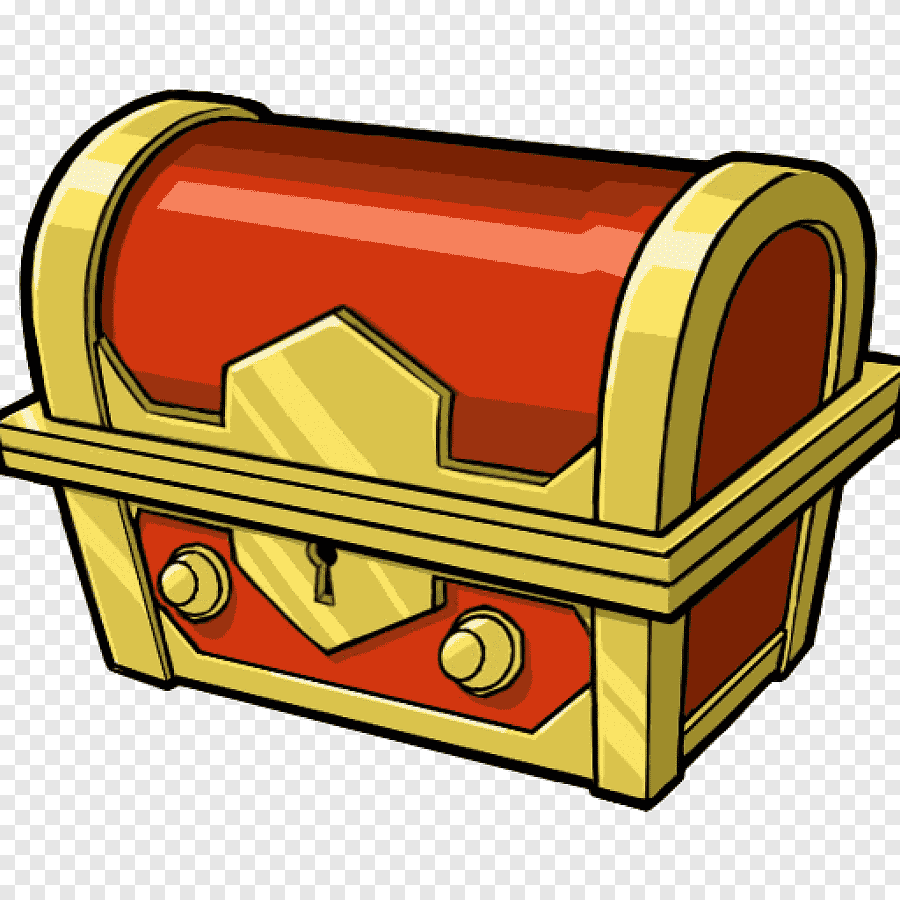 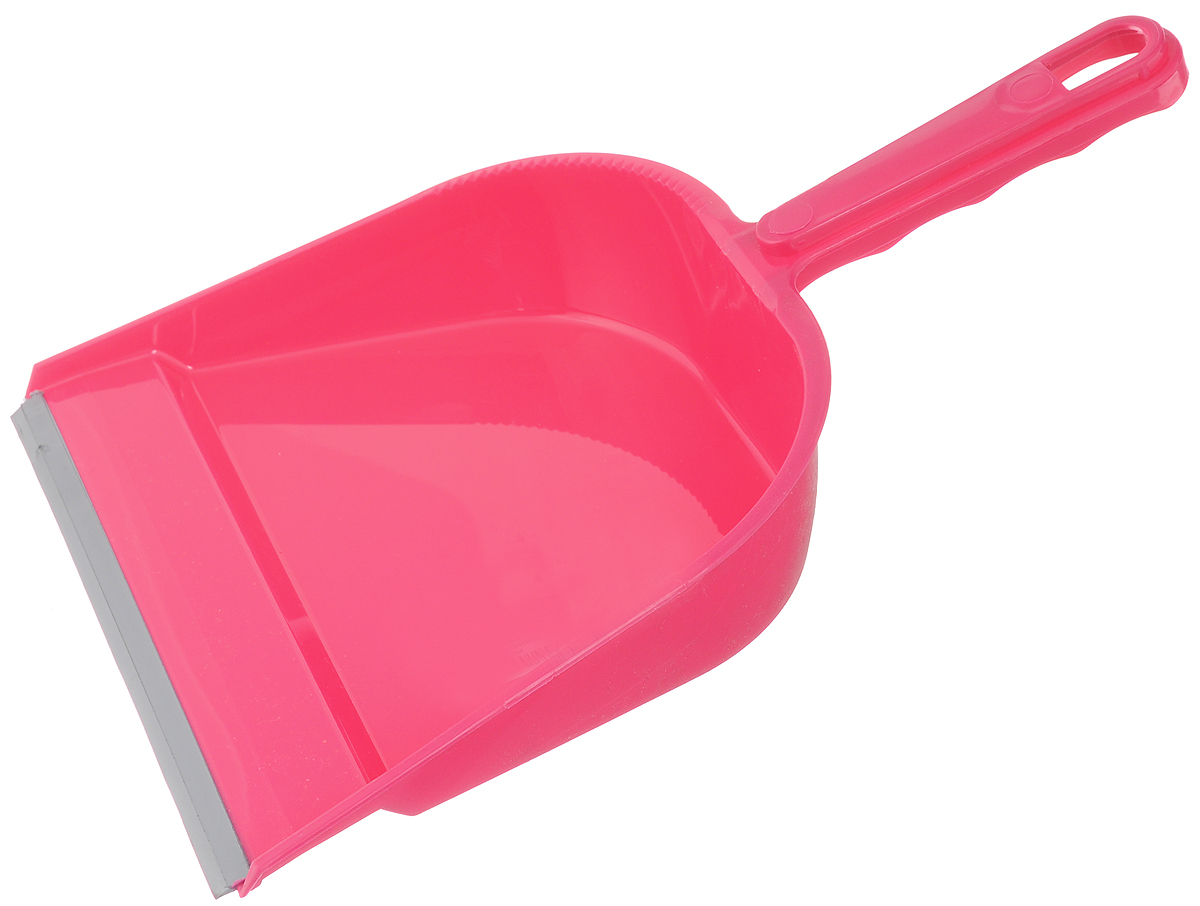 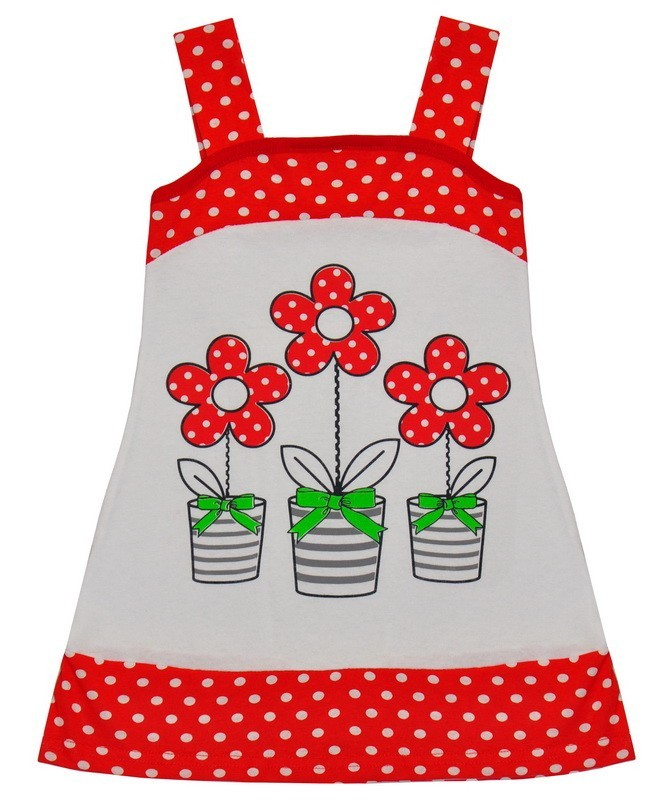 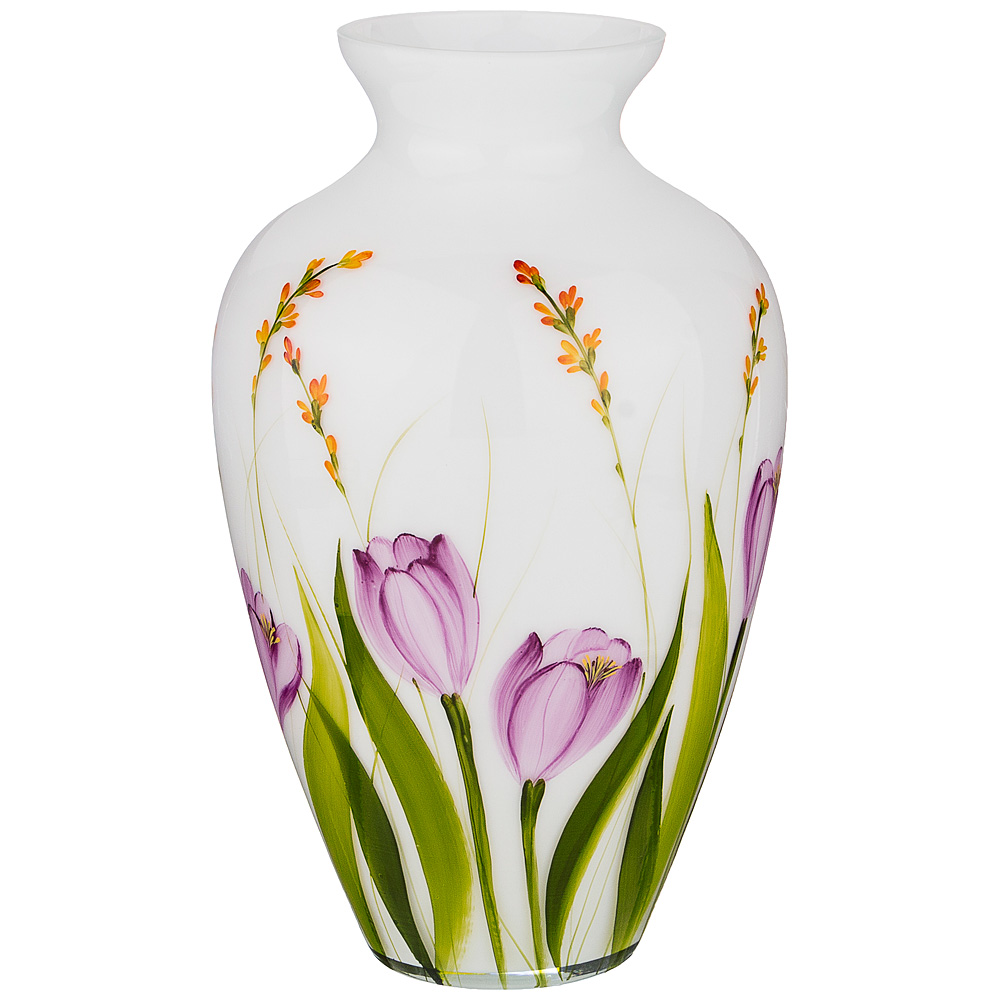 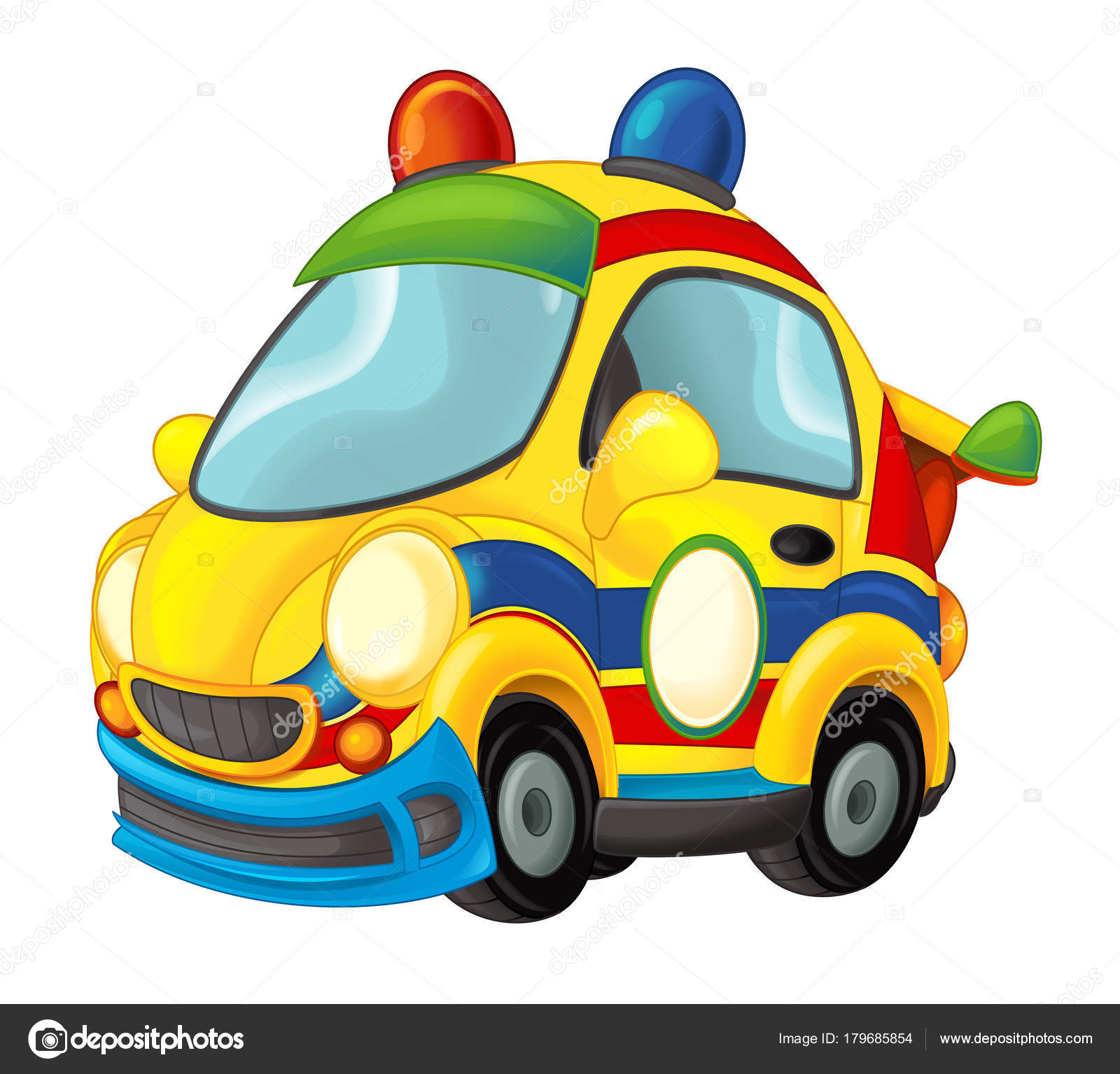 Чистоговорки
Са-са-са – вот летит оса     
 Са-са-са – укусила в нос оса
Са-са-са – в лесу бегает лиса   
 Са-са-са – у Сони коса
Со-со-со – покатилось колесо
Су-су-су – сумку я несу

Сы-сы-сы – у сома усы 

Сы-сы-сы – у Сони бусы

Сы-сы-сы – у Сони косы
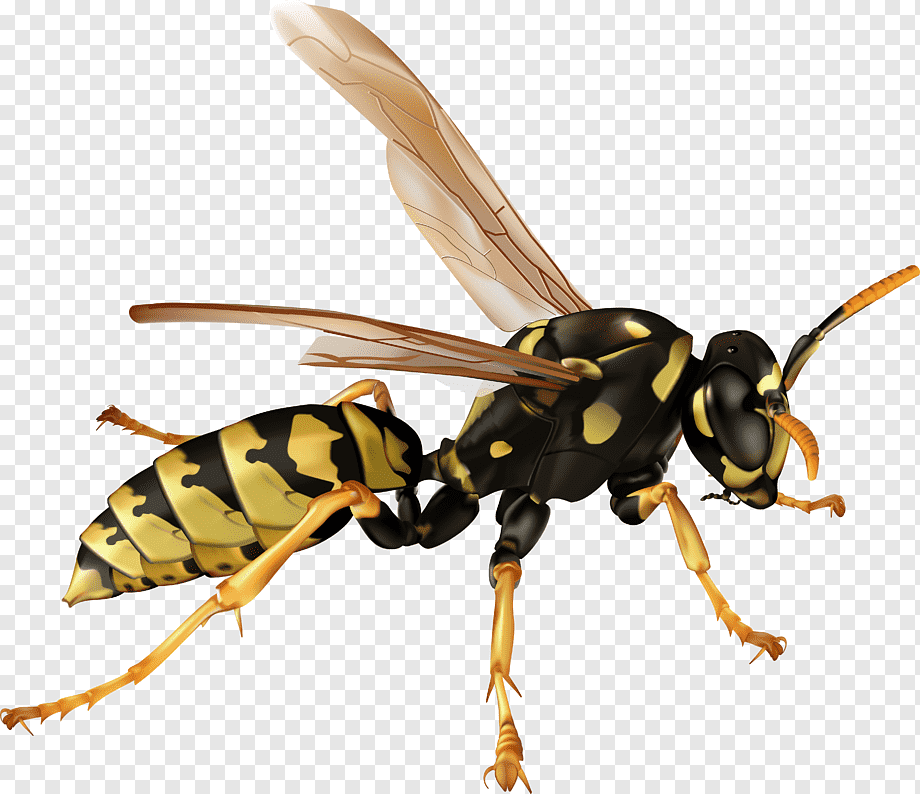 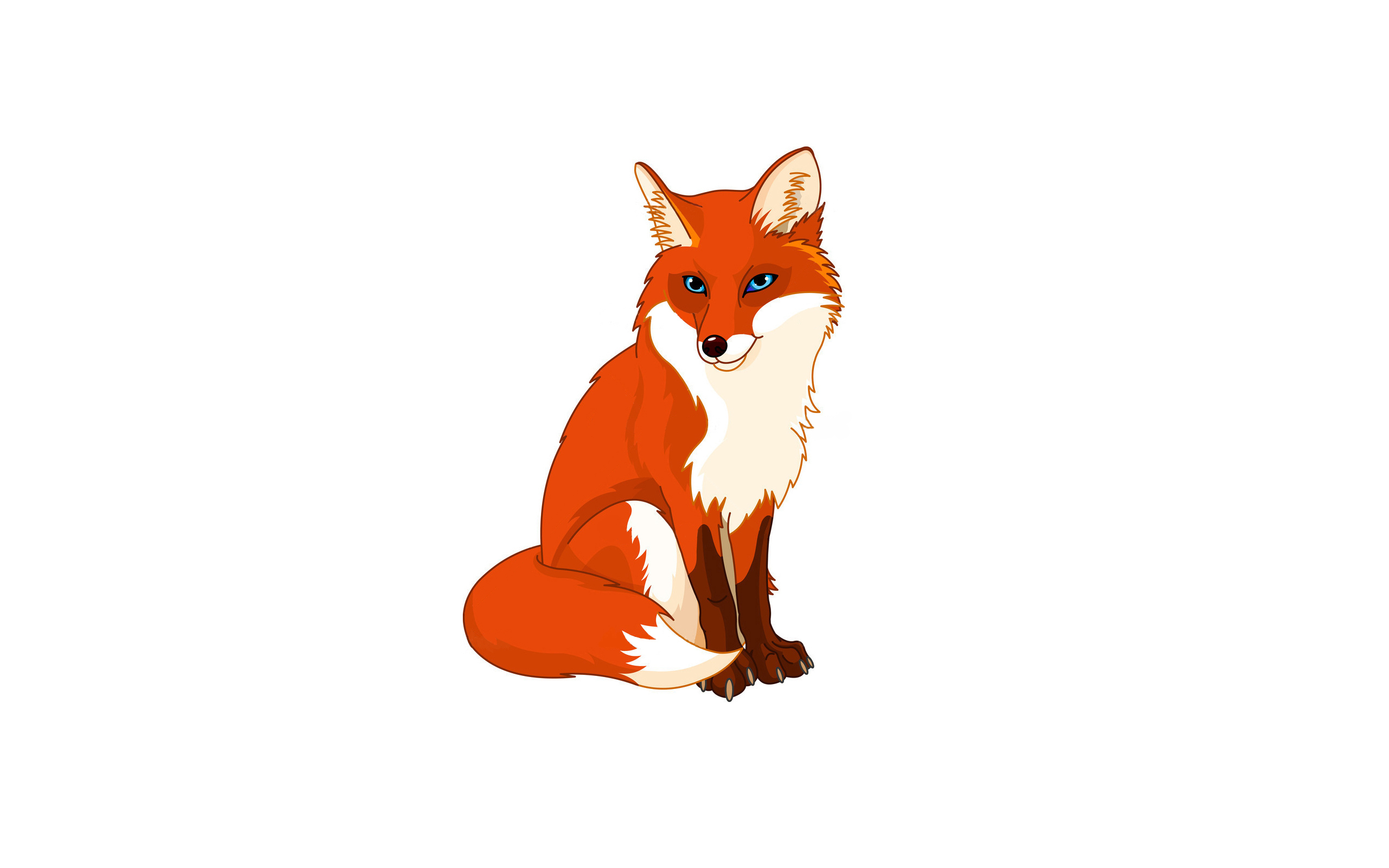 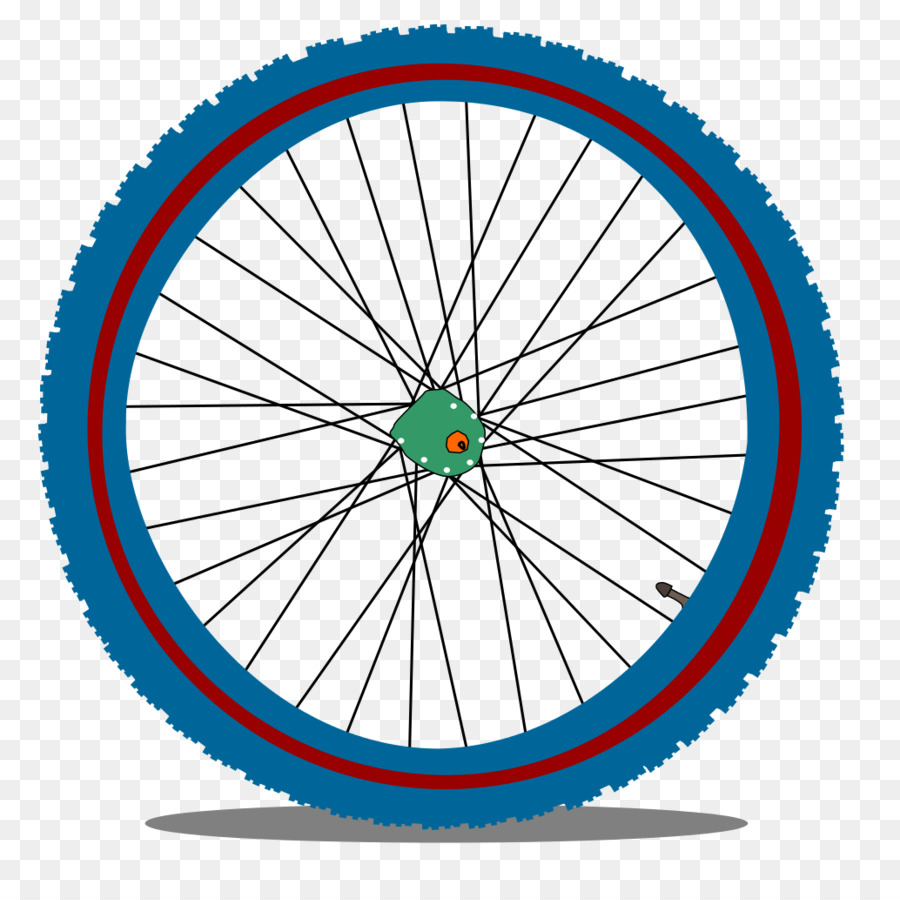 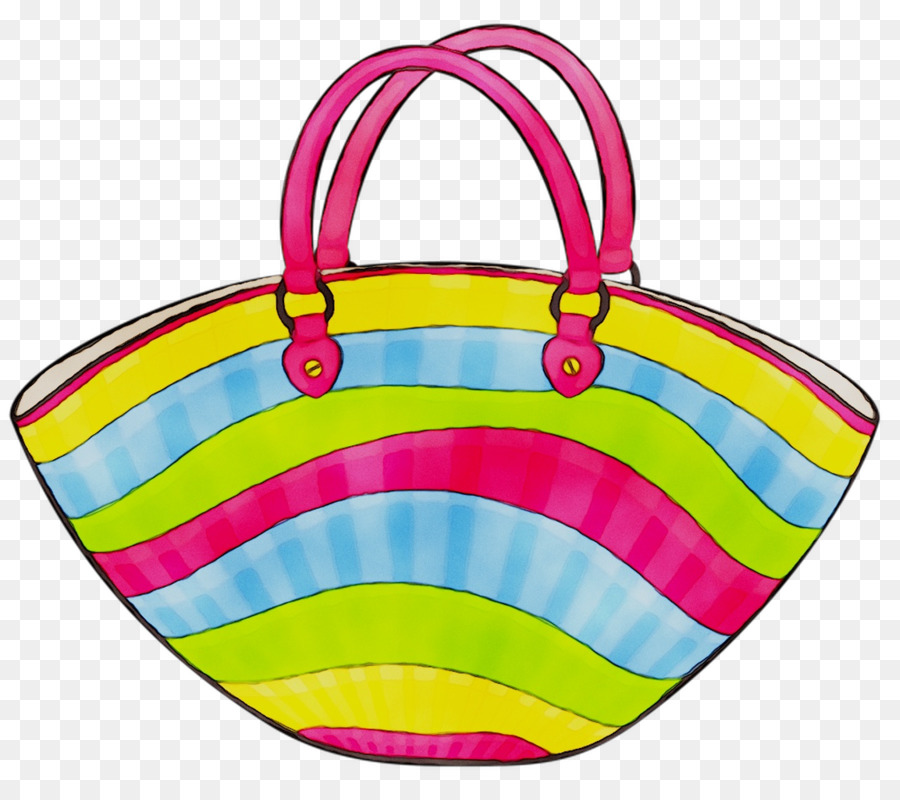 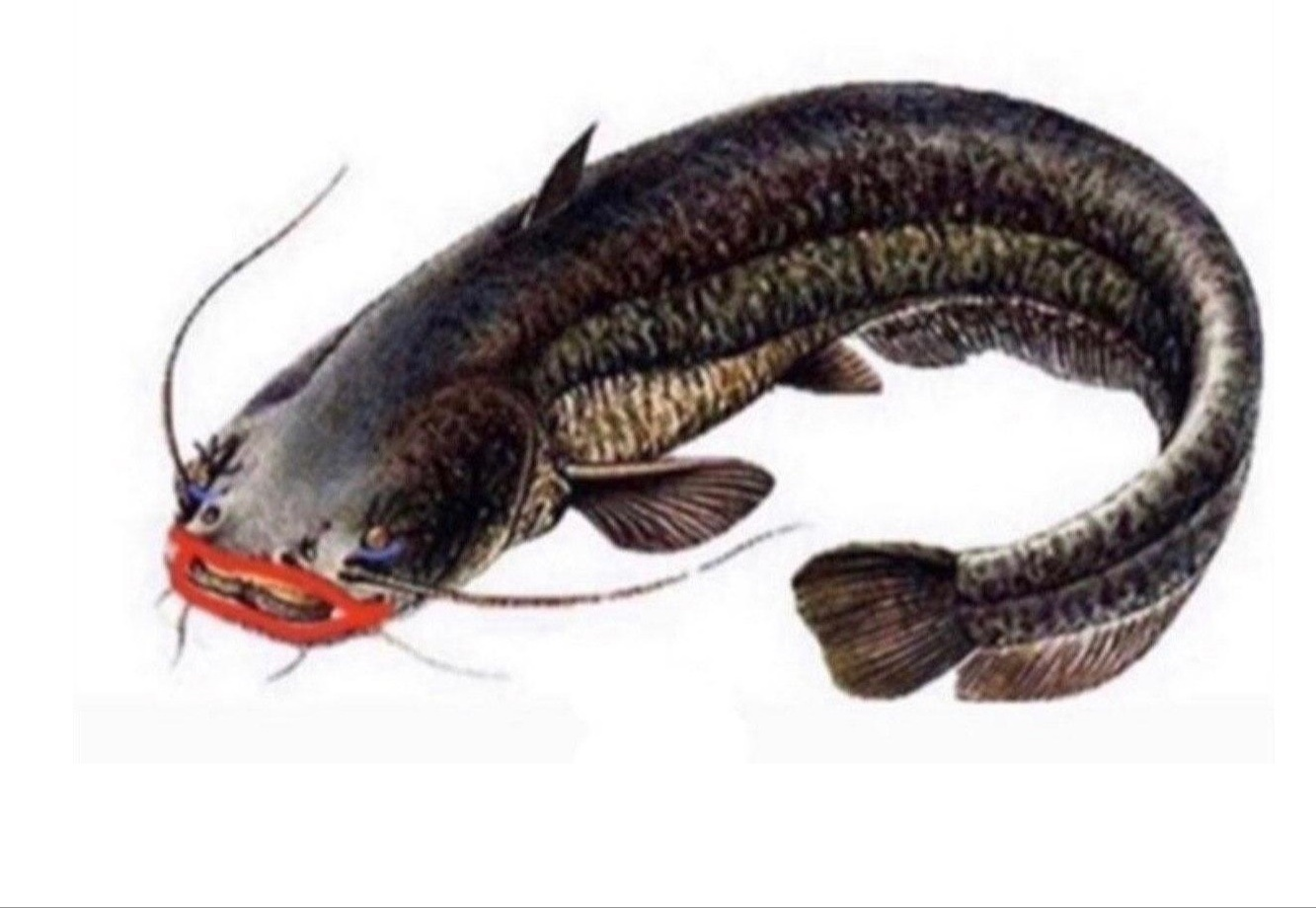 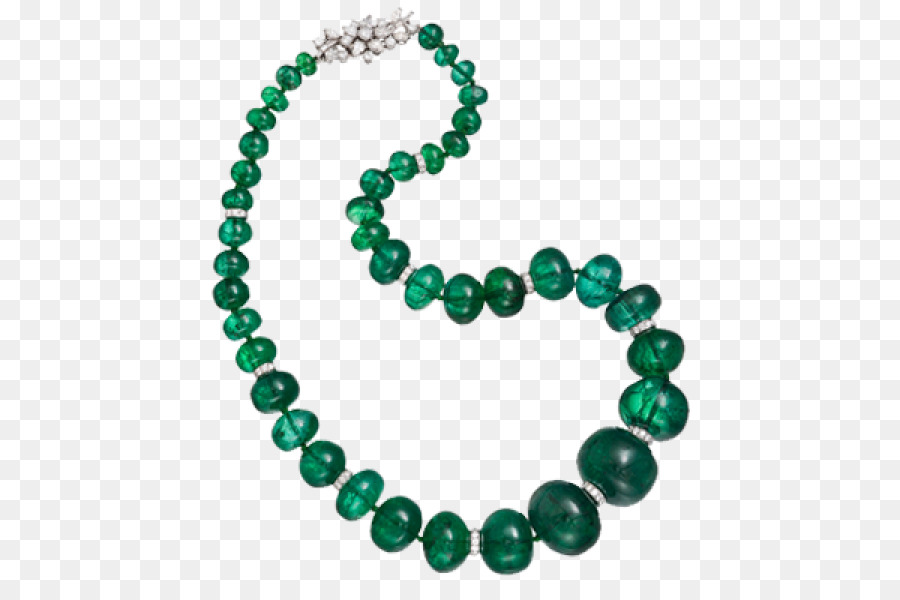 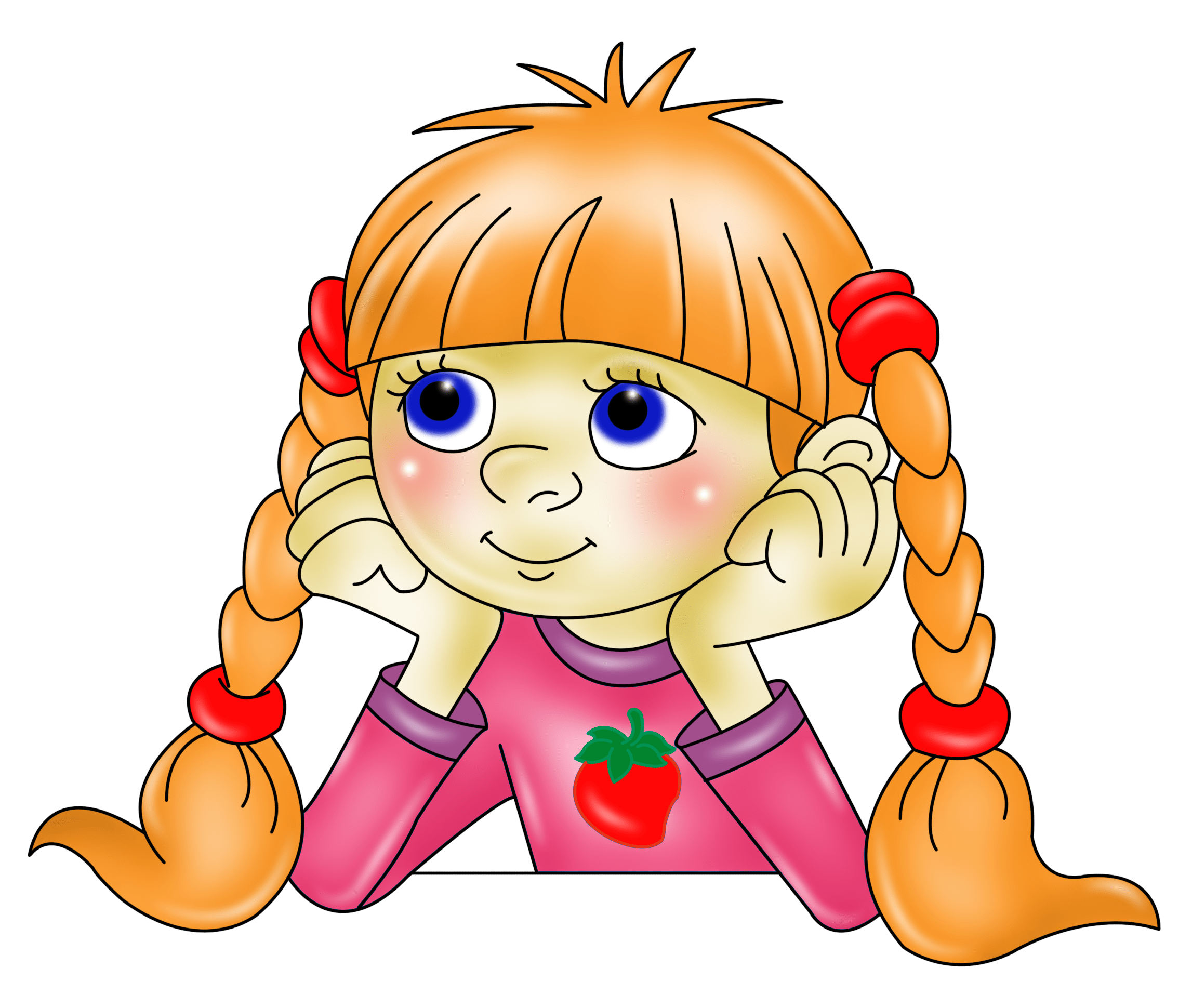 Игра: «Доскажи словечко со звуком С»
Соне заплели …
У Сани растут…
Васю укусила …
У Симы красивые …
У Насти новая …
В лесу охотники поймали …
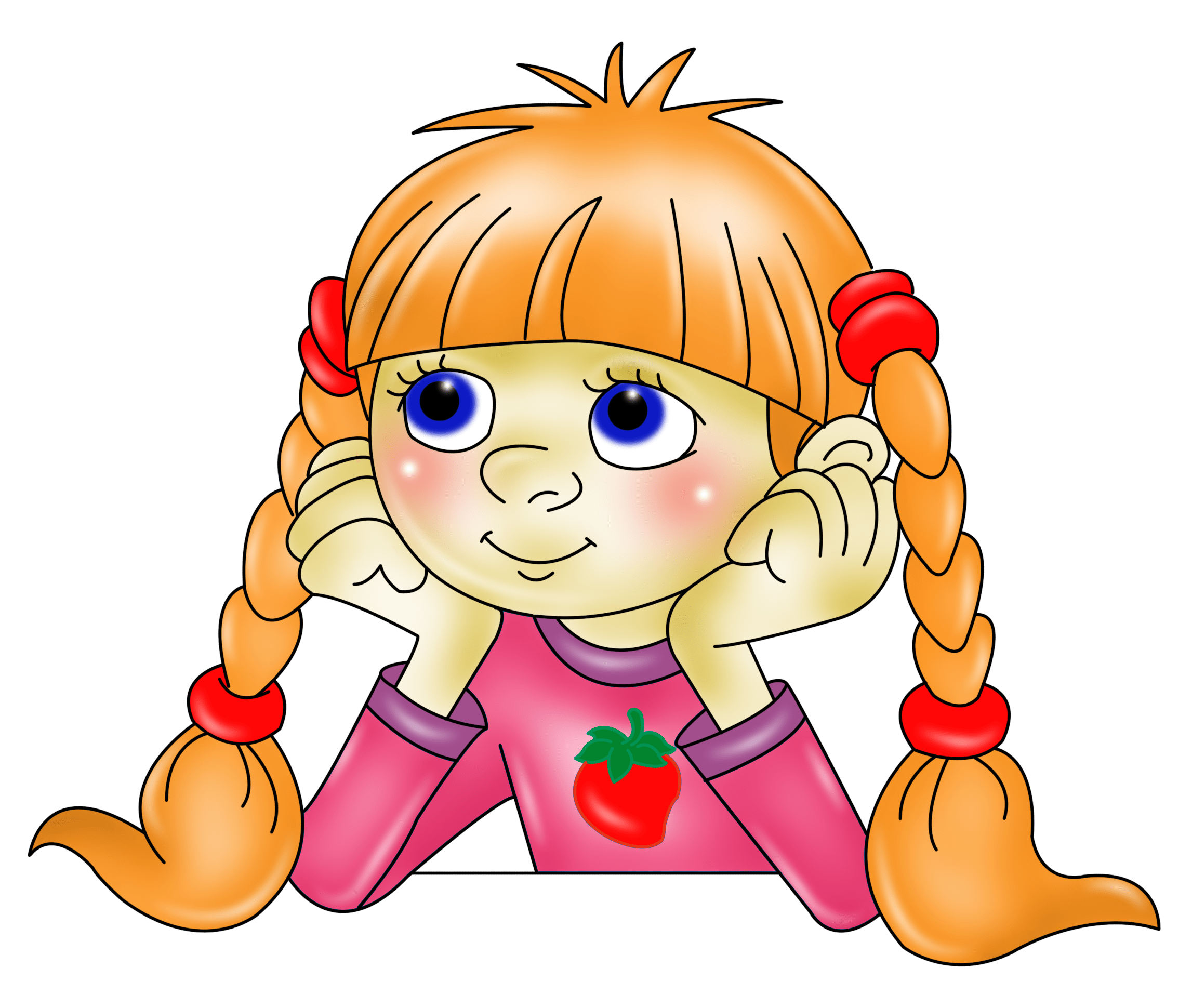 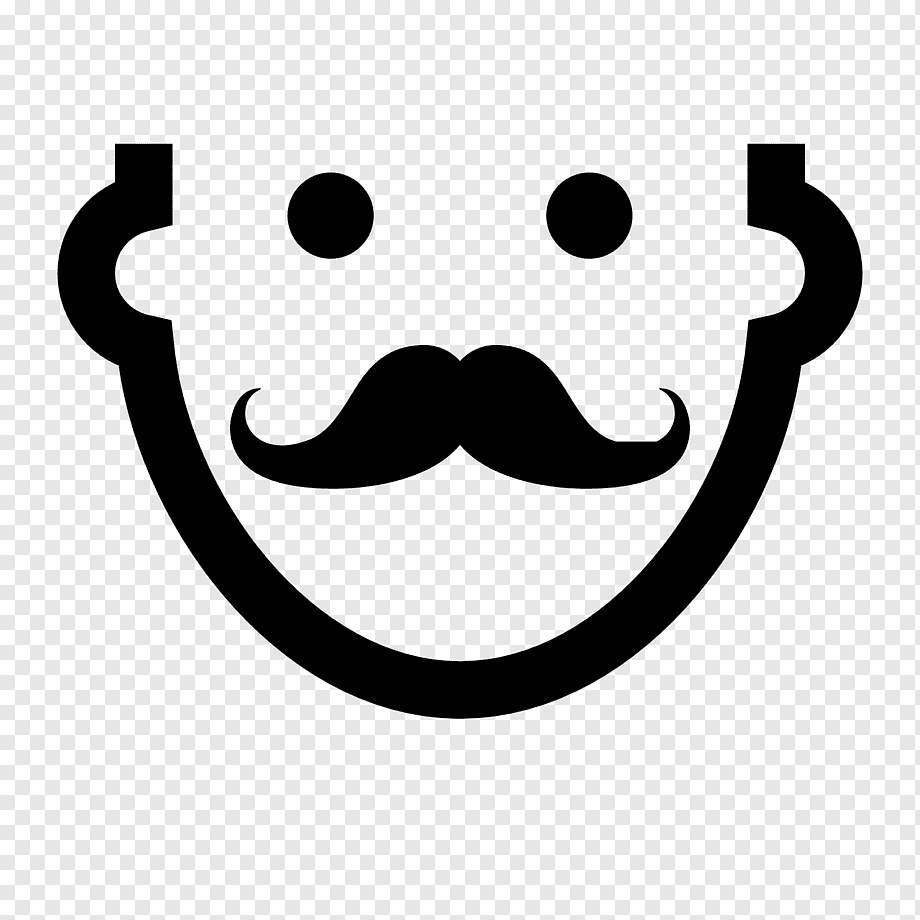 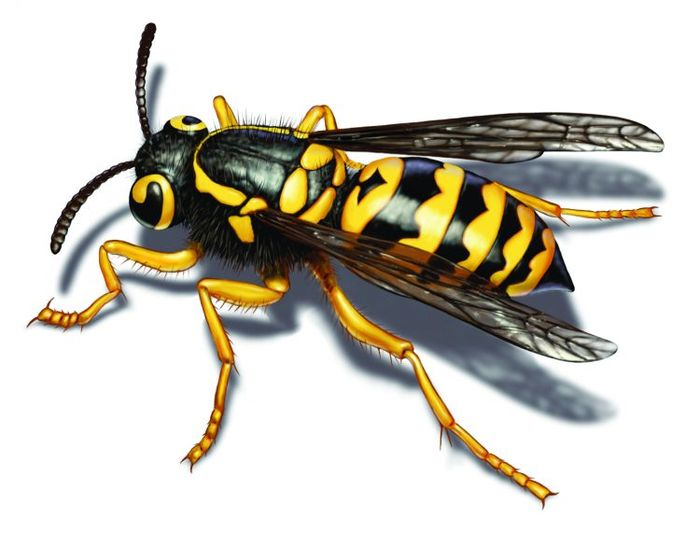 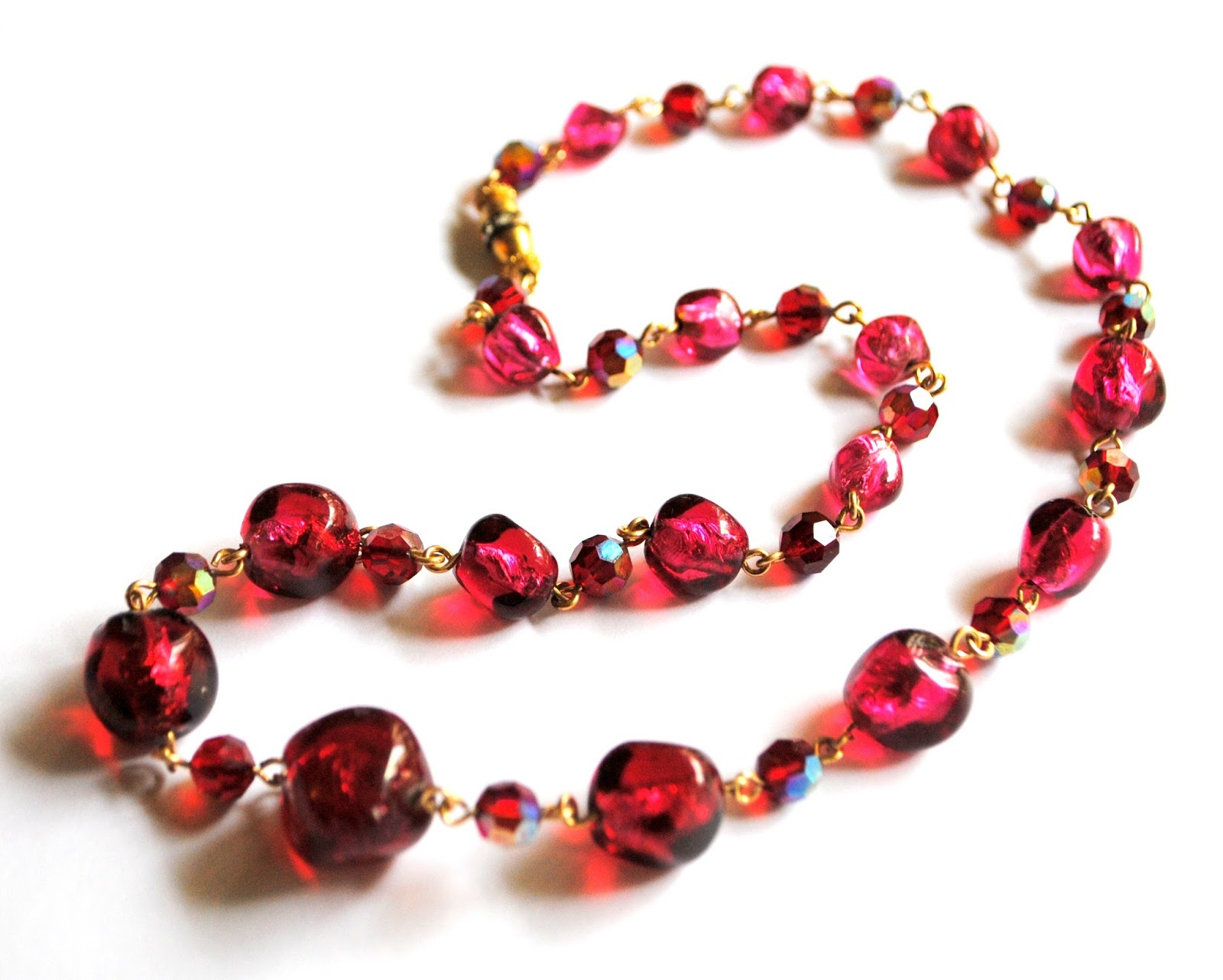 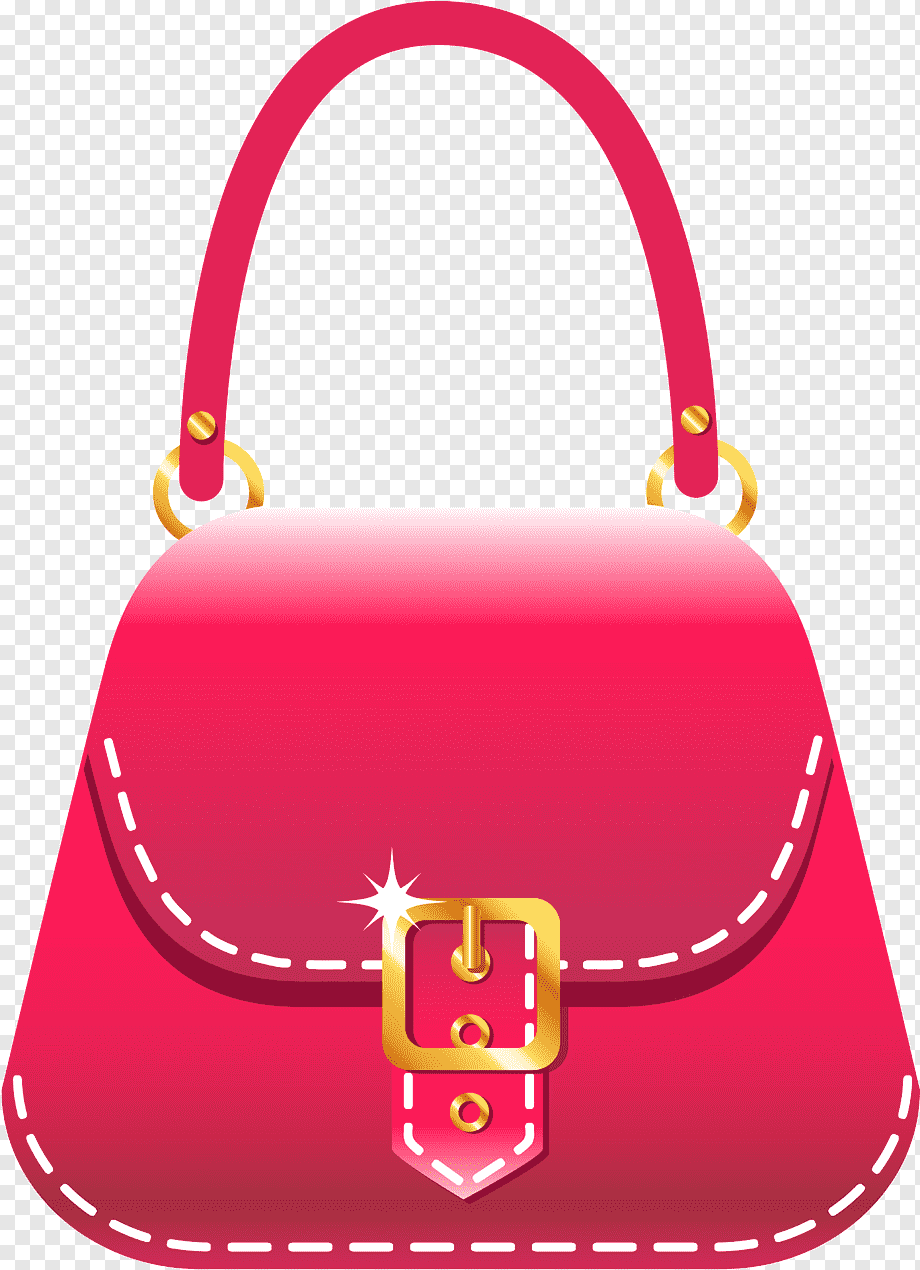 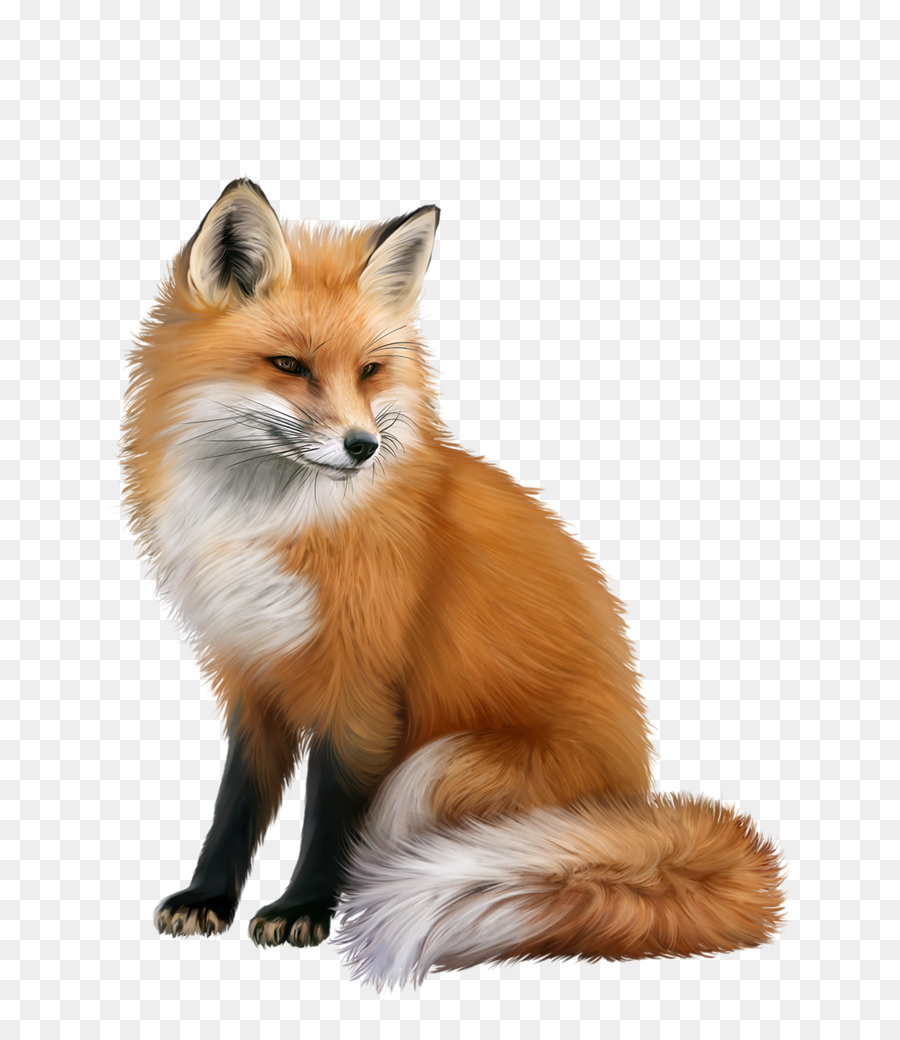 Загадки
Модница крылатая,
Платье полосатое.
Ростом хоть и кроха,
Укусит – будет плохо.
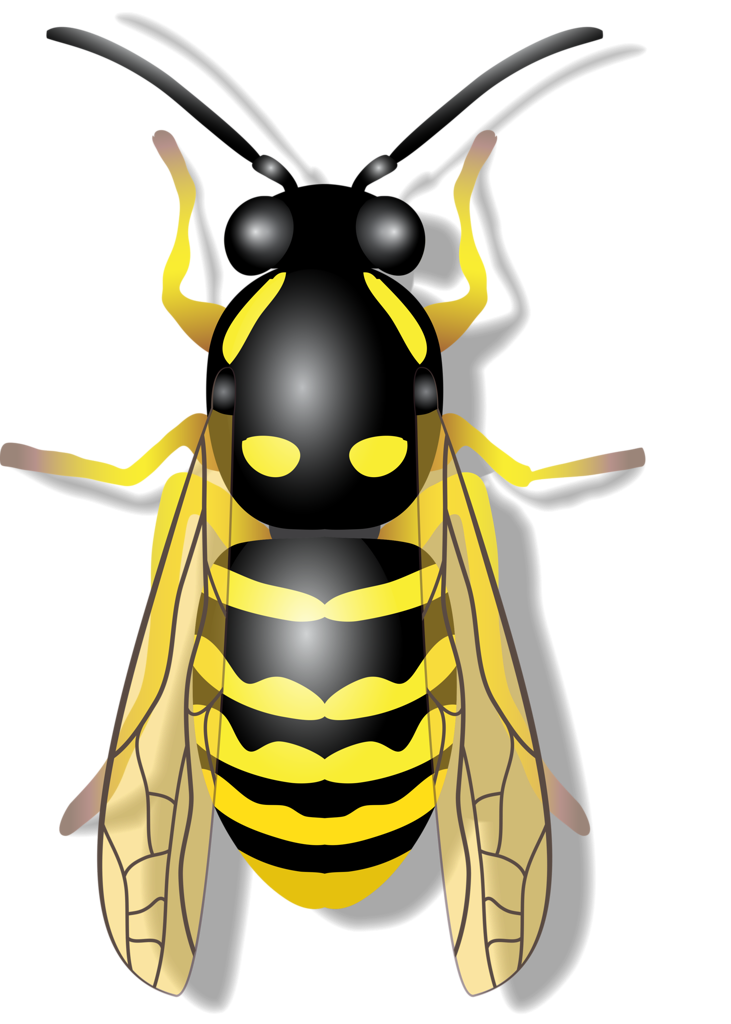 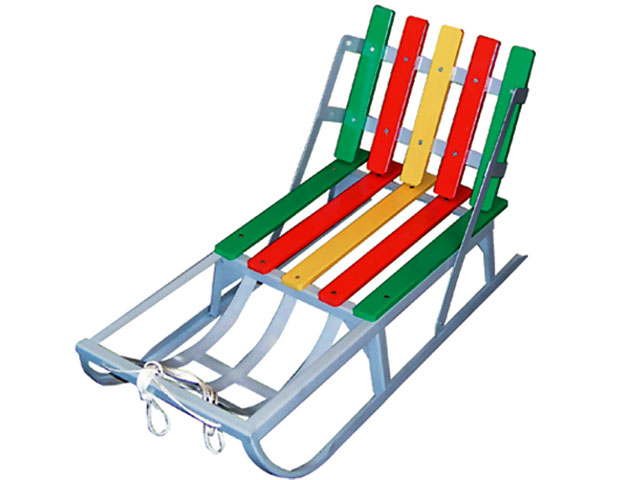 Сел, коня не запрягал,С горки конь меня помчал.С горы коняшка вёз меня,На горку я тащу коня. 


Солнца яркого боится.Ночью - хищник эта птица.Ловко мышь найдет в траве.Говорим мы о ...
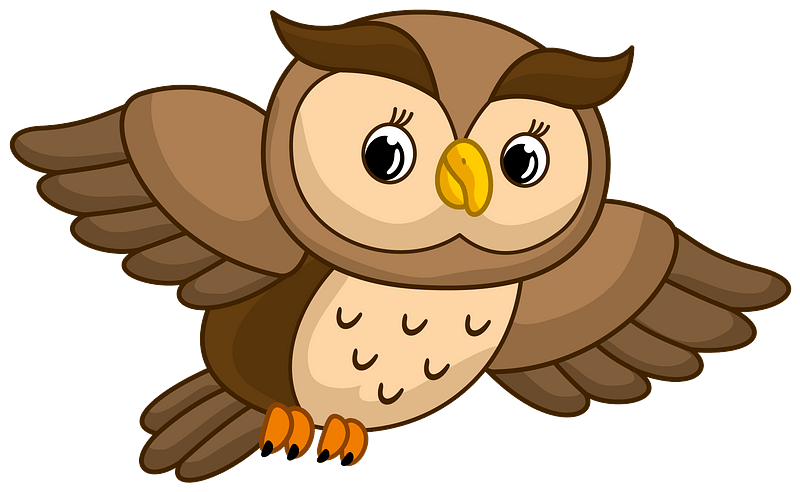 Закрепляем звук С в предложениях
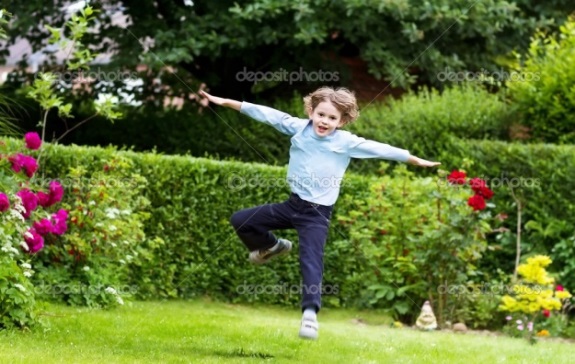 У Сани сад. Саня идёт в сад.



У Сони сок. Соня пьёт сок.


У Сани самокат. 
Саня катается на самокате.
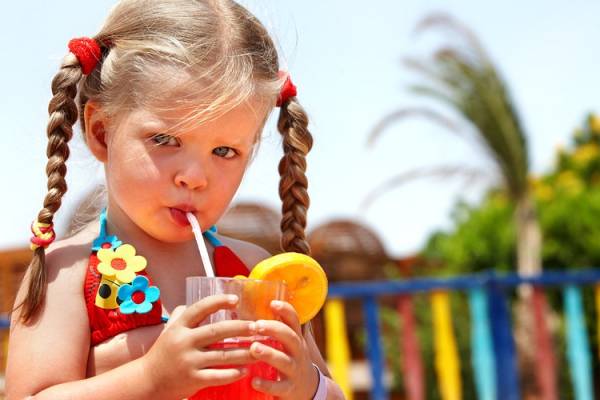 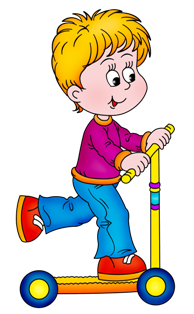 Стихотворения
На сосне сидит сова,
Под сосной стоит лиса.
На сосне сова осталась,
Под сосной лисы не стало.

Саня и сани
Маленькому Сане подарили сани.
Посмотрите сами: вот какие сани!
Вёз на гору Саня за собою сани.
Ехал с  горки Саня, а на Сане — сани.
ca-са-са, са-са-са
Ой-ой-ой! Летит оса!
сы-сы-сы,   сы-сы-сы
не боимся мы осы!
су-су-су, су-су-су
Видел кто из вас осу?
сы-сы-сы,  сы-сы-сы
Мы не видели осы.
са-са-са, са-са-са
Отгадайте, где оса. са-са-са, са-са-са
Укусила в нос оса.
со-со-со, со-со-со
стал мой нос как колесо.
Произносить (читать) предложения
В лесу лиса. На траве роса. На полке посуда. В лесу высокие сосны. У Сани русые волосы. Собери сор совком. Собака своих не кусает. Я упал из санок в сугроб. На рисунке солдаты. Судно встало на якорь у скалы. Самолёт летит высоко над лесом.  

Собака видит на суку сороку и лает. Трава сохнет на солнце. Бери для скотины сухую солому. В саду сладкие абрикосы. На улице сыро, одевай сапоги. Соня, смотри – сом! У сома усы. В буфете сайка, сахар, сыр, сало. Соня, клади в суп фасоль и мясо.
Пересказ рассказа
В лесу

Саня со Славой были в сосновом лесу. С ними была
собака. В лесу сыро, мало солнца. Собака увидела на суку
сороку. Сорока увидела собаку и улетела. Под сосной Саня
увидел ежа. Саня не сумел его поймать. Слава встал и стал
смотреть вверх. Над лесом летел самолёт. Самолёт напугал
лису. Мимо ребят лиса убегала в нору. Потом Саня и Слава
повернули домой.
Скороговорки
У маленького Сани сани едут сами.
Сани едут сами у маленького Сани.
 Оса боса и без пояса. 
Вез на горку Саня за собою сани,
Ехал с горки Саня, а на Сане - сани. 
У Сони и Сани в сетях сом с усами.
Сом с усами в сетях у Сони и Сани.
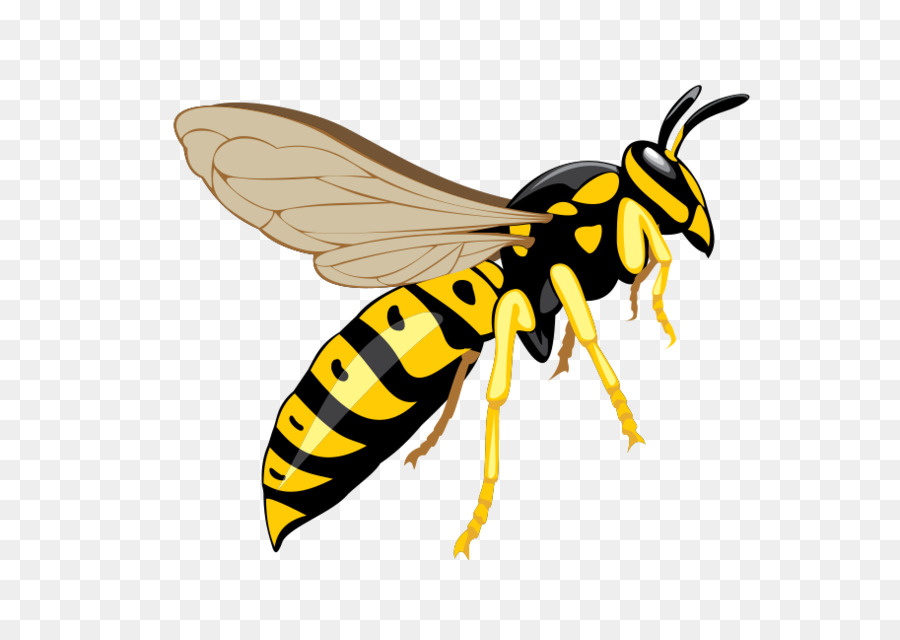 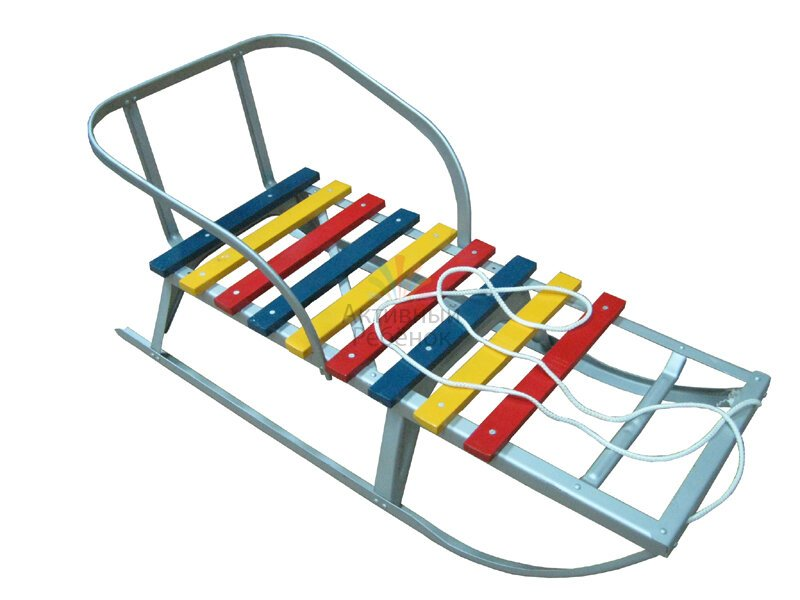 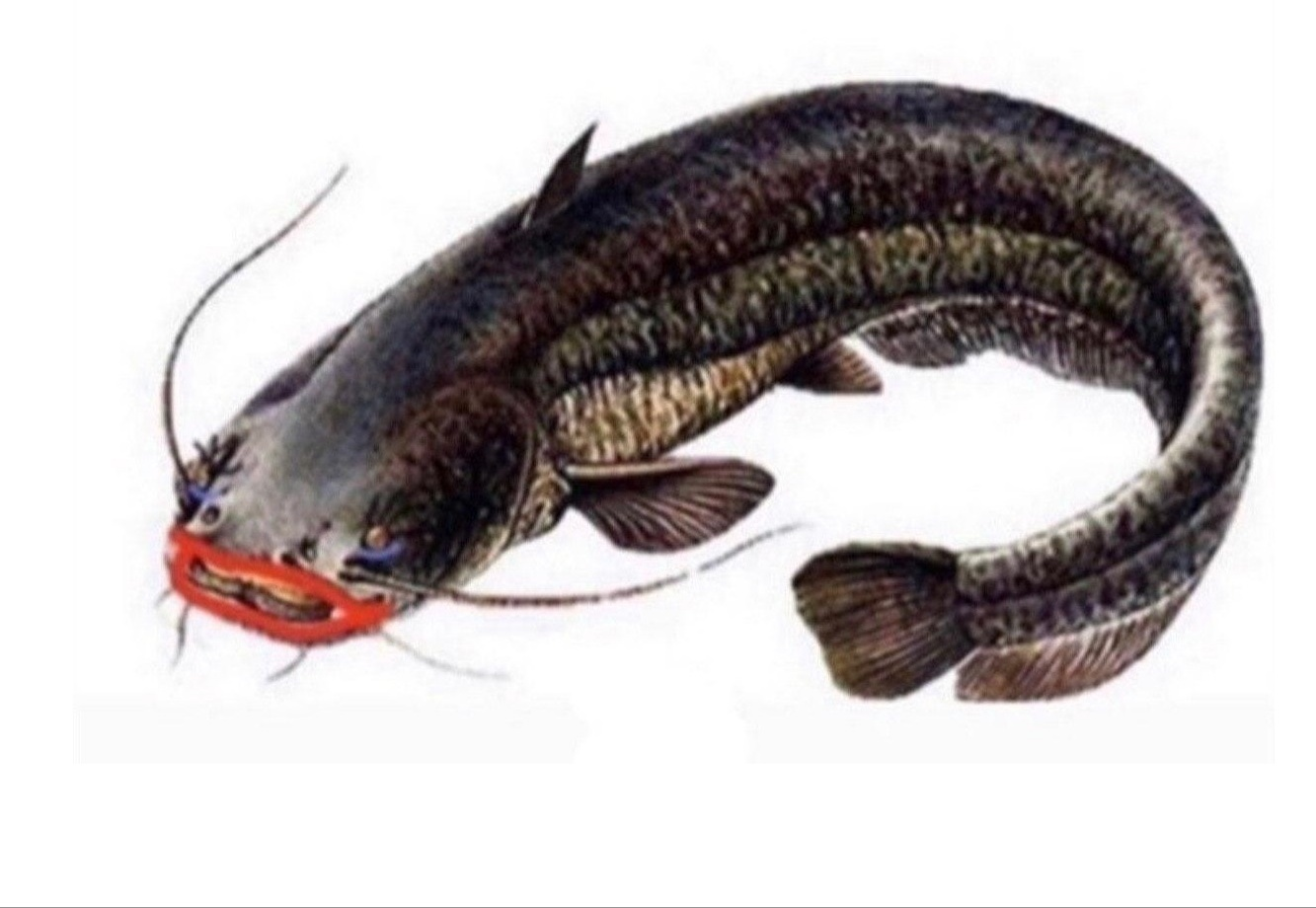 Итог
- Какую песенку мы с тобой сегодня учились петь? 






- Давай ещё раз вспомним, как у нас расположены губы, зубы и язычок?
- Молодец! Ты очень хорошо занималась, старалась.
- Что тебе больше всего понравилось на занятии?
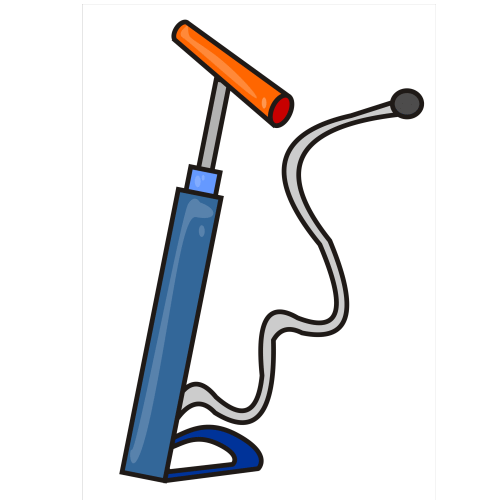